XXIV Settimana Scientifica TecnologicaFaenza  17 maggio 2024
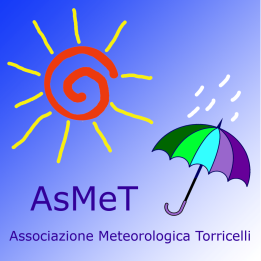 La Stazione Meteorologica Comunale
“Evangelista Torricelli”
Il cambiamento climatico a Faenza
Relatori: Antonio Dal Borgo  - Roberto Gentilini
La Stazione Meteorologica Comunale
“Evangelista Torricelli”
Un po’ di
Storia
Meteorologia a FaenzaUn po’ di storia
Nel 1905 il sindaco Gallo Marcucci fa acquistare un termoigrografo ed un barografo (marca Fischer, 440 lire) da installare “in una apposita edicola nella Piazza Maggiore della Città, come trovansi in molte città e paesi della Svizzera e della Germania”
Gli strumenti saranno poi inseriti in apposite nicchie nel Palazzo Comunale sotto il "Voltone della Molinella“
Meteorologia a Faenza Un po’ di storia
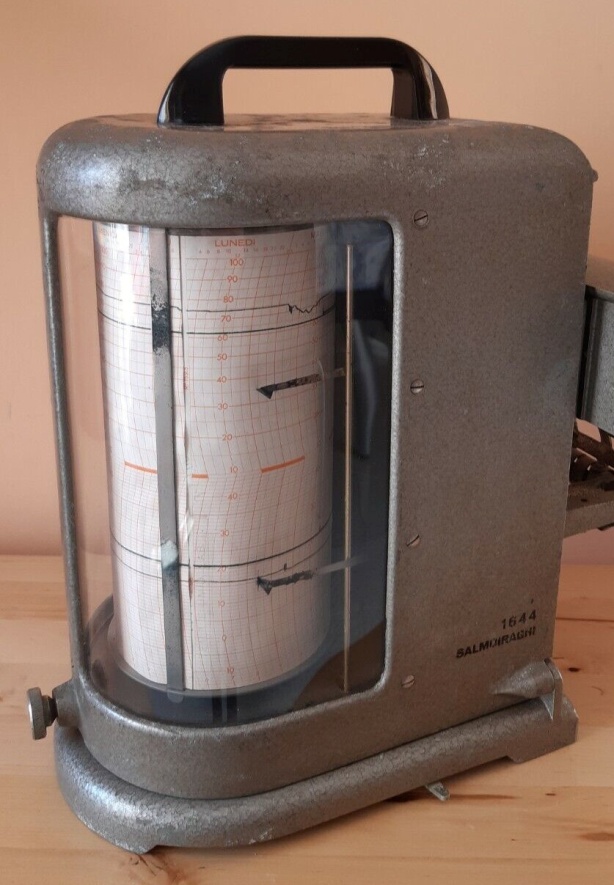 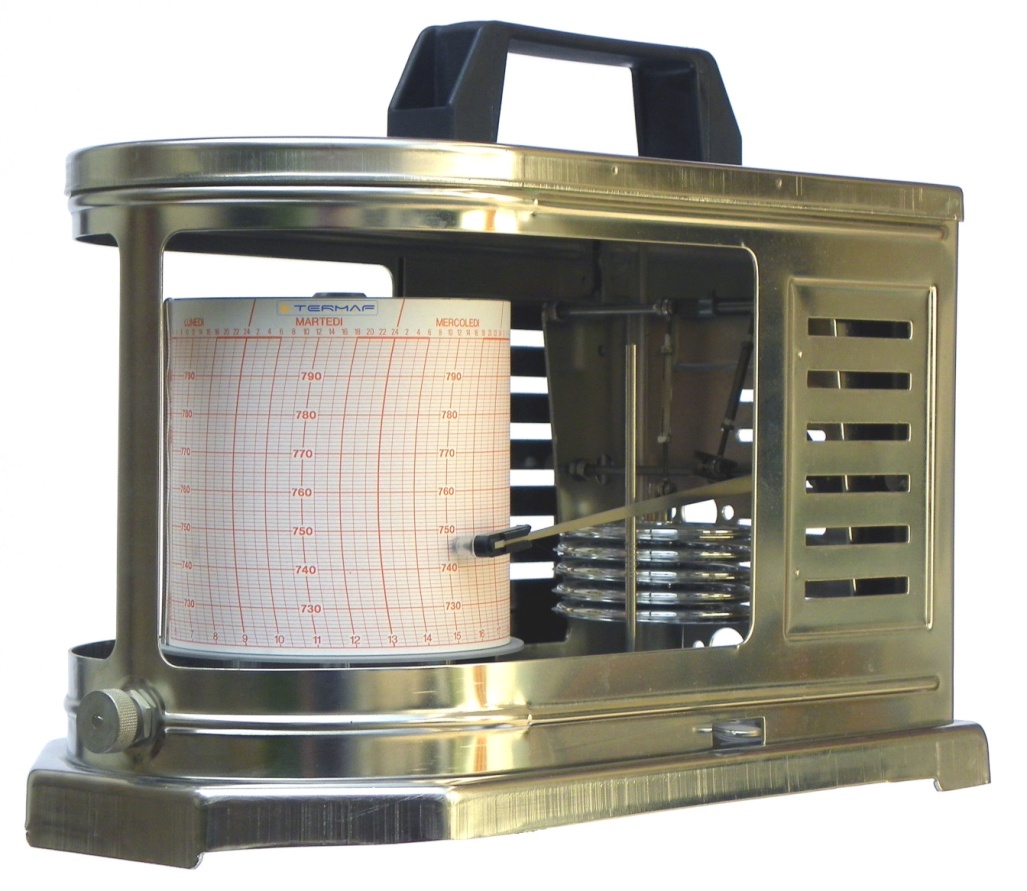 Meteorologia a FaenzaUn po’ di storia
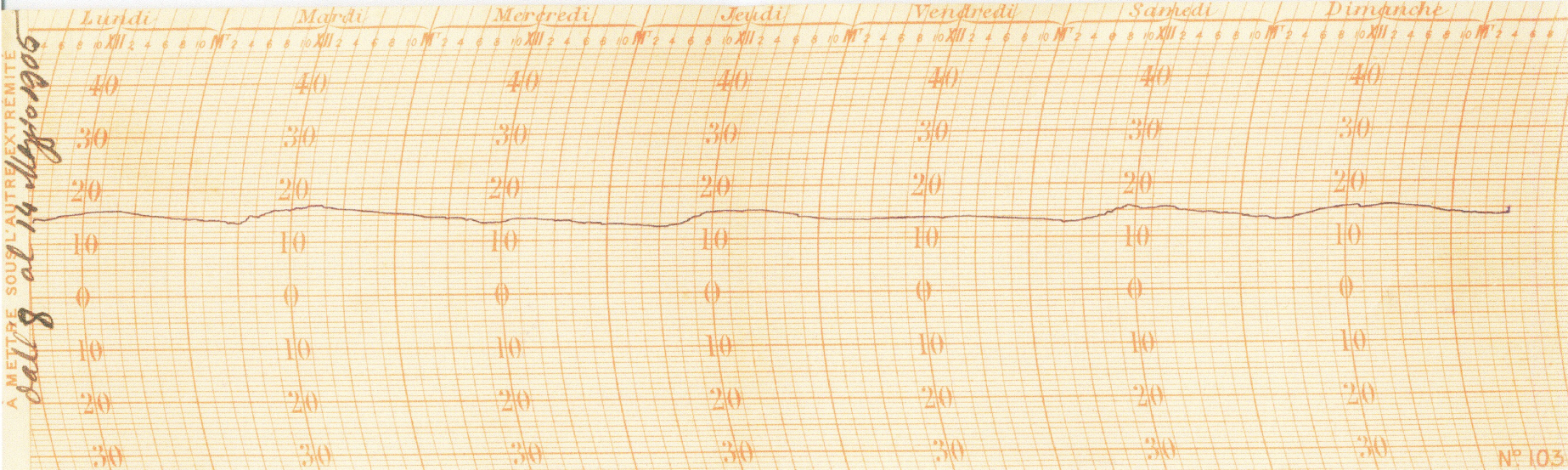 Primo (?) grafico di temperatura dall’8 a 14 maggio 1906
Dal 1921 l’orticultore Paganelli, inizia a rilevare i dati pluviometrici e li invia al “Servizio Idrografico di Bologna”
Osservatorio Meteorologico TorricelliPrima sede
Il 10 maggio 1942 viene inaugurato a Faenza l’Osservatorio Meteorologico “E. Torricelli“ e Astronomico "Urania Lamonia” appositamente costruito sopra l’Istituto Tecnico Commerciale e per Geometri allora sito in via Cavour 7
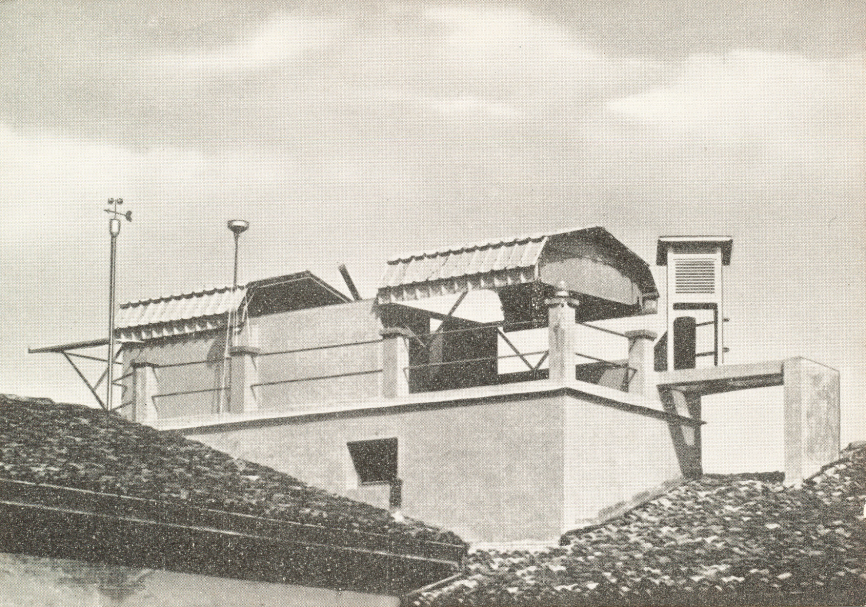 Osservatorio Meteorologico TorricelliStrumenti (1952)
Termometro (a massima e minima) e termografo
Igrometro e igrografo
Pluviometro e pluviografo (tre recipienti)
Barometro a mercurio (almeno 1 lettura/giorno) e barografo per estremi giornalieri
Anemografo elettrico (direzione, velocità media, distanza percorsa)
Osservatorio Meteorologico TorricelliStrumenti (1952)
Eliofanografo (insolazione)
Nebulosità: osservazione diretta, eseguita tre volte al giorno (valutata in decimi)
Annotazione di altri fenomeni: temporali, nebbie, aloni ecc.
Medie di temperatura, umidità relativa, pressione ottenute da valori massimi e minimi
I principali strumenti sono collocati a circa 12 m dal suolo
Osservatorio Meteorologico TorricelliSeconda sede
Nel 1960 l’Osservatorio Meteorologico viene trasfe-rito sopra la Biblioteca Comunale, gestito dalla Soc. Torricelliana di Scienze e Lettere di Faenza
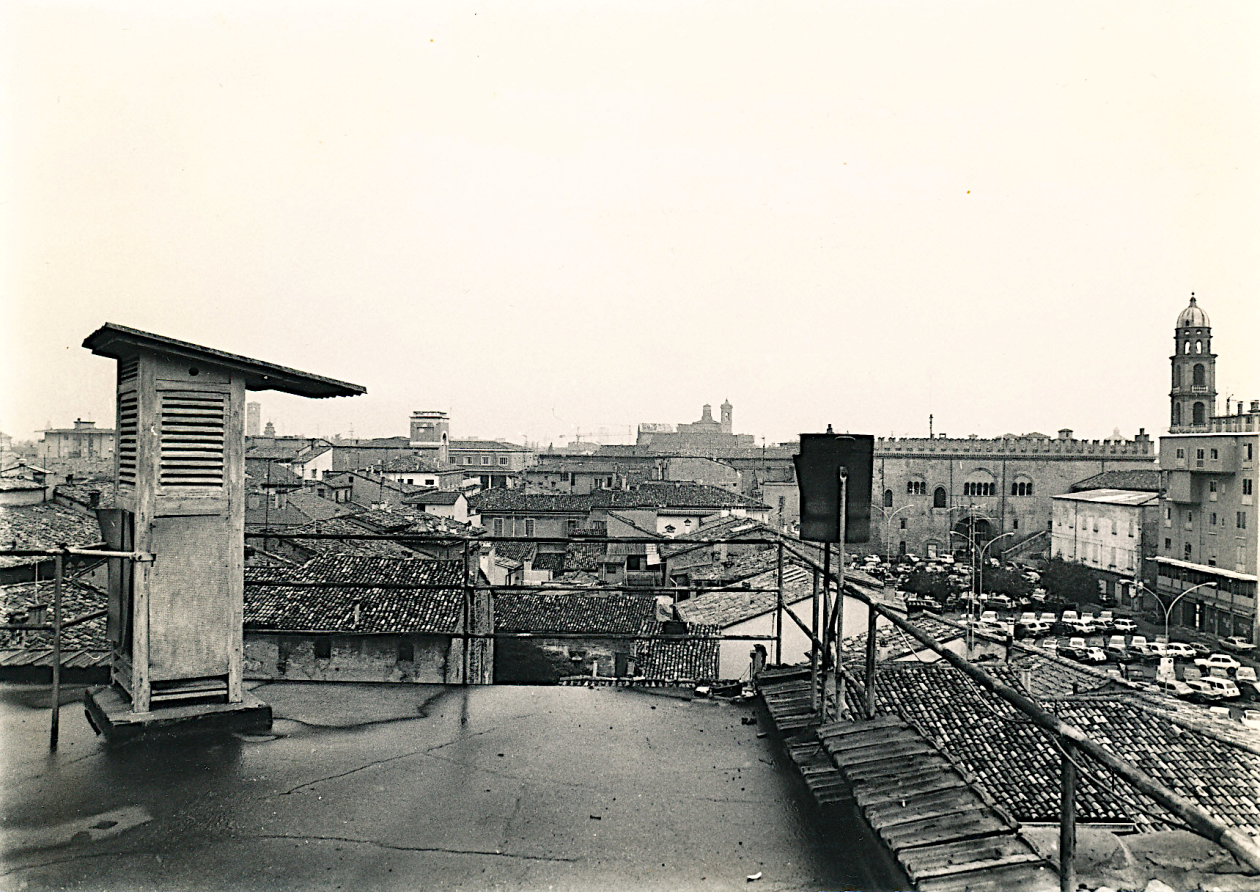 Osservatorio Meteorologico TorricelliDati nell’archivio nazionale
I dati dell’Osservatorio sono inviati al “Archivio nazionale dell’Ufficio Centrale di Ecologia Agraria e difesa delle Piante dalle Avversità Meteoriche” del Ministero dell’Agricoltura e Foreste di Roma e in quella del “Servizio Idrografico” del Ministero dei Lavori Pubblici
Tre osservazioni giornaliere ad opera di tre operatori che ogni giorno si alternano nelle ore 8, 14 e 19
Osservatorio Meteorologico Torricelli Registro dati
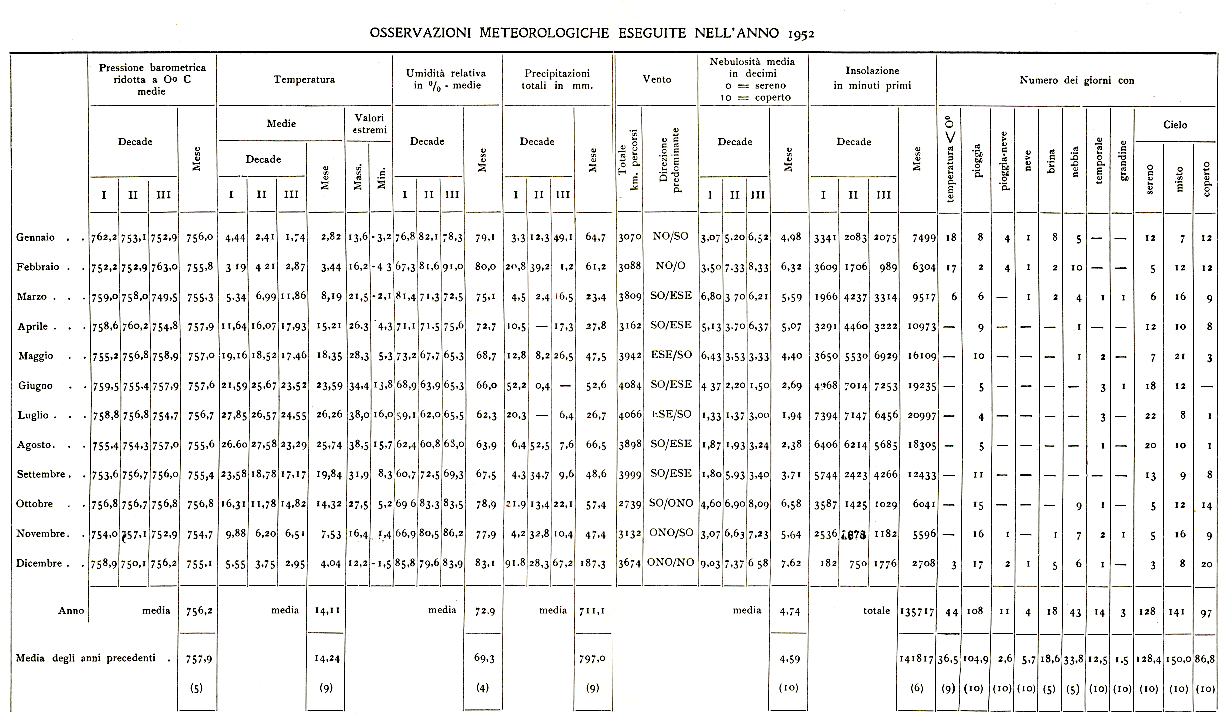 Osservatorio Meteorologico TorricelliTerza sede (definitiva)
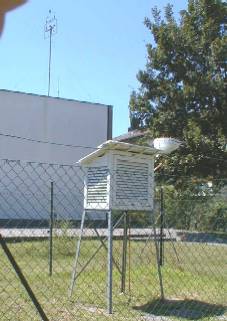 Nel 1992 viene effettuato l’ultimo trasferimento presso il Museo Civico di Scienze Naturali in via Medaglie d’Oro 51
La posizione è (quasi) conforme alle raccomandazioni internazionali (WMO)
Osservatorio Meteorologico TorricelliDigitalizzazione raccolta dati
Nel 1997 viene acquistato un sistema automatico di raccolta dati con una centralina elettronica collegata ad un computer
I dati sono comunque trascritti a mano negli appositi registri
Dal 2000 iniziano le prove per rendere completamente automatica la raccolta dati con lo sviluppo di un nuovo software
Osservatorio Meteorologico TorricelliIl nuovo sistema
Nel maggio 2001 viene inaugurato il nuovo sistema automatico di raccolta dati
Dati campionati e archiviati ogni 15 minuti (96 al giorno)
Dati completi, in pagine html, per giorno, mese, anno a partire da maggio 2001
Dati disponibili sul sito meteofa.org poi diventato meteofaenza.it (meteofa.it, faenzameteo.it) e successivamente su app per dispositivi Android
Osservatorio Meteorologico TorricelliIl nuovo sistema
Dati diffusi anche via radio (beacon) su banda radioamatori raggiungibile fino a circa 30 km (oggi non più attivo!)
Gli strumenti nella storica nicchia del Voltone della Molinella sono sostituiti da un computer con monitor che riceve i dati via radio (poi con collegamento internet)
Osservatorio Meteorologico TorricelliVoltone della Molinella
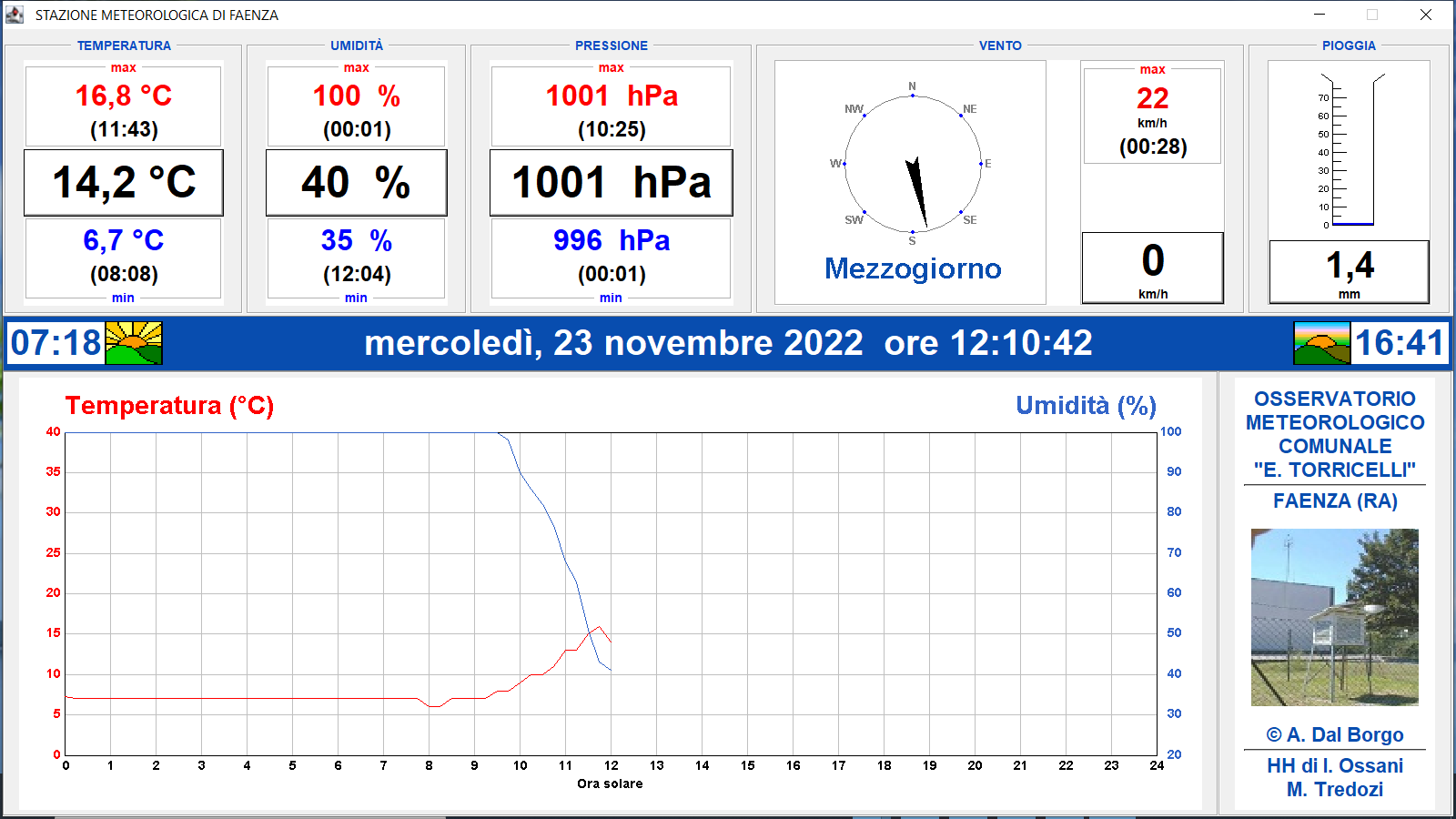 Osservatorio Meteorologico Torricelli meteofaenza.it e app
Previsioni (settimanali) aggiornate ogni giorno
Link ad altri siti
Arpa E-R (previsioni, radar meteo, pollini, livello fiumi, qualità dell’aria)
Rete dati regionali
Satelliti (immagini)
Terremoti
Webcam
Informazioni varie
Osservatorio Meteorologico Torricelliwww.meteofaenza.it
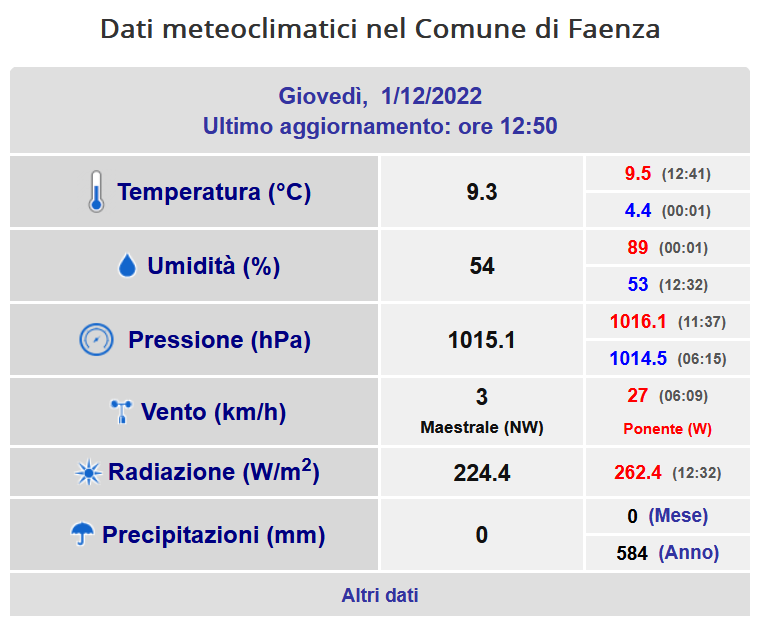 Osservatorio Meteorologico Torricelliwww.meteofaenza.it
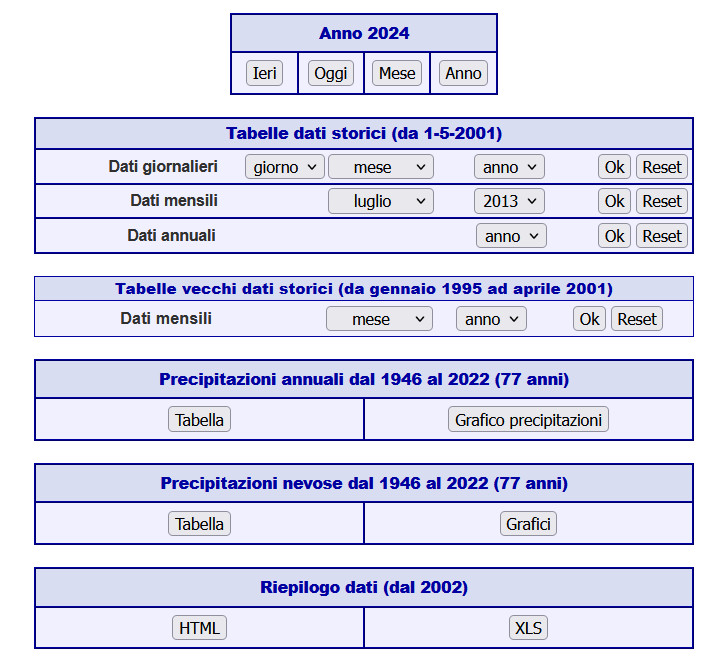 Osservatorio Meteorologico TorricelliApp Android MeteoFaenza
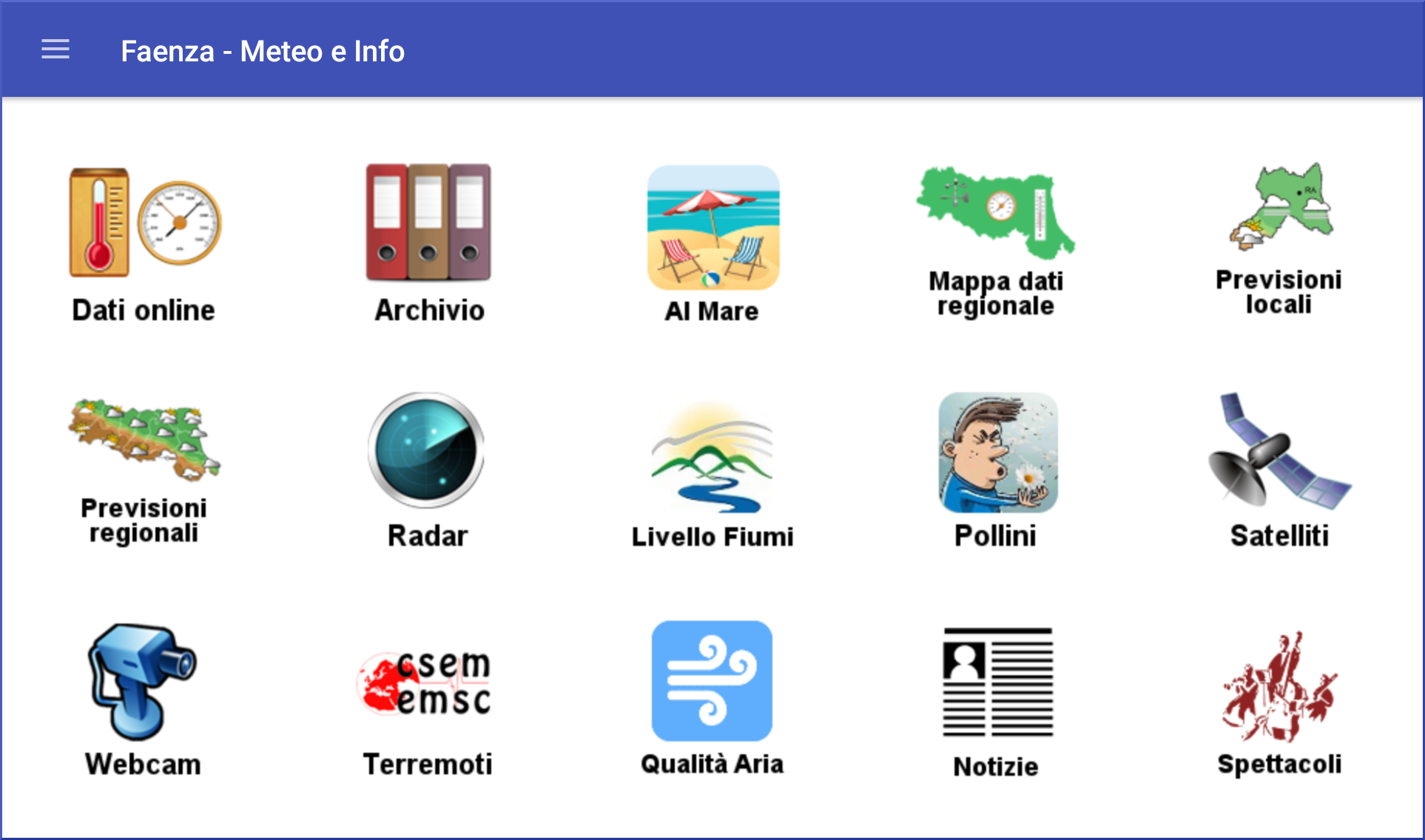 Osservatorio Meteorologico TorricelliReti di monitoraggio
Condivisione dati con le seguenti reti:
E-R Meteo (regionale)
Meteo Network (nazionale)
Meteo Forlì-Cesena (regionale)
Weatherlink (mondiale)
Osservatorio Meteorologico TorricelliNuove strumentazioni
Nel 2009 viene sostituita la strumentazione con un sistema di marca Theodor Friedrichs
Nel 2011 viene aggiunto un piranometro per il monitoraggio della radiazione solare (Kipp & Zonen CMP6)
Nel 2021 la precedente strumentazione viene affiancata da un sistema “Davis Vantage Pro 2”
Nel 2022 viene sostituita la capannina di legno, in evidente stato di degrado
Osservatorio Meteorologico TorricelliNuova strumentazione (2021)
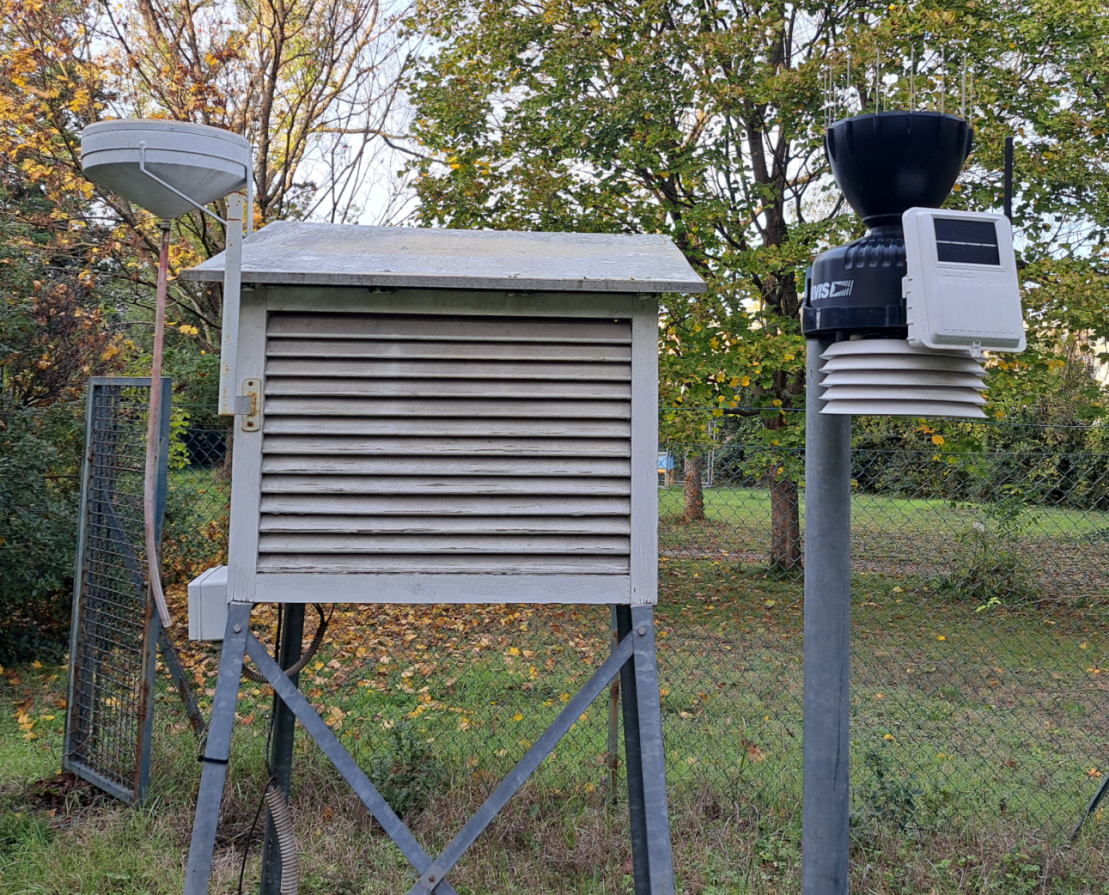 La Stazione Meteorologica Comunale
“Evangelista Torricelli”
Analisi dei dati climatici
Osservatorio Meteorologico TorricelliClima
Interpretazione e analisi statistica di parametri atmosferici (omogenei) di un territorio, in un determinato intervallo di tempo (sufficientemente lungo)
L'Organizzazione Meteorologica Mondiale (WMO) ha stabilito una durata standard di 30 anni
Principali parametri atmosferici: temperatura, precipitazioni, umidità, pressione atmosferica, vento, rad. solare
Osservatorio Meteorologico Torricelli Stazione meteorologica: Norme (WMO)
Termo-igrometro: altezza compresa tra 1,25 m e 2,00 m
Anemometro: altezza minima di 10 m
Pluviometro: almeno 30 cm di altezza
Collocata su prato erboso
Lontano da ostacoli: almeno 2-10 volte l’altezza dell’ostacolo (abitazioni, alberi, ecc.)
Distante almeno 10 m da eventuali edifici
Osservatorio Meteorologico TorricelliStazione meteorologica: Problemi
Posizione del sito: non sempre a norma
Spostamenti del sito (v. Cavour 7, Bibl. Comunale, v. Medaglie d’oro 51)
Modi di rilevamento:manuale (1946-2001), automatico (2002-24)
Sostituzione apparecchiature
Invecchiamento apparecchiature
Manutenzione
Trascrizione dati
Osservatorio Meteorologico Torricelli Stazione meteorologica di Faenza
Accuratezza strumentazione
Temperatura: ± 0.3 °C
Umidità:	± 2 %
Pioggia: ± 0.2 mm o ±3% del totale
Pressione: ± 1.0 hPa (mb)
Velocità vento: ±0.9 m/s o ±5%
Direzione vento: ±3°
Radiazione solare: ±0.5 W/m2
Osservatorio Meteorologico TorricelliTemperatura: Registrazione manuale
Tre siti differenti:
via Cavour 7, sul tetto: 1942-60 (~18 anni)
Bibl. Com.le, sul tetto: 1960-92 (~32 anni)
via Medaglie d’oro 51, su prato erboso: 1992-2001 (~9 anni)
Dati raccolti nelle ore 8, 14 e 19 
Registrati valori minimi e massimi giornalieri
tmedia = (tmax + tmin + t8 + t19)/4
Riepilogo dettagliato (mese, anno, ecc.)
Osservatorio Meteorologico Torricelli Temperature 1946-2023 (78 anni)
I primi due periodi non mostrano cambiamenti particolarmente significativi
La situazione cambia nel terzo periodo:
la temperatura media sale da 13,7 °C a14,5 °C superando 15 °C negli ultimi anni
aumentano i giorni estivi con t > 30 °C
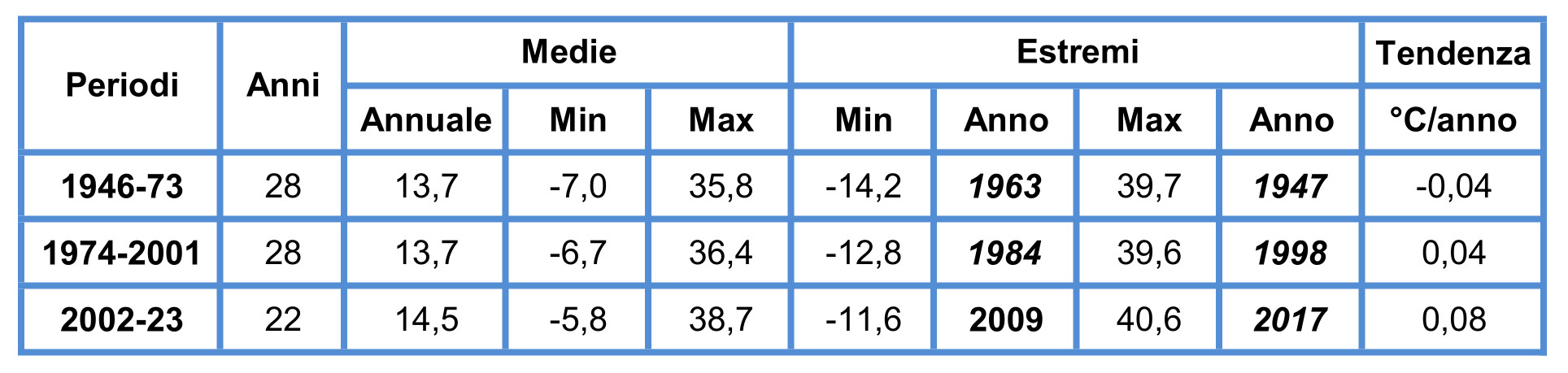 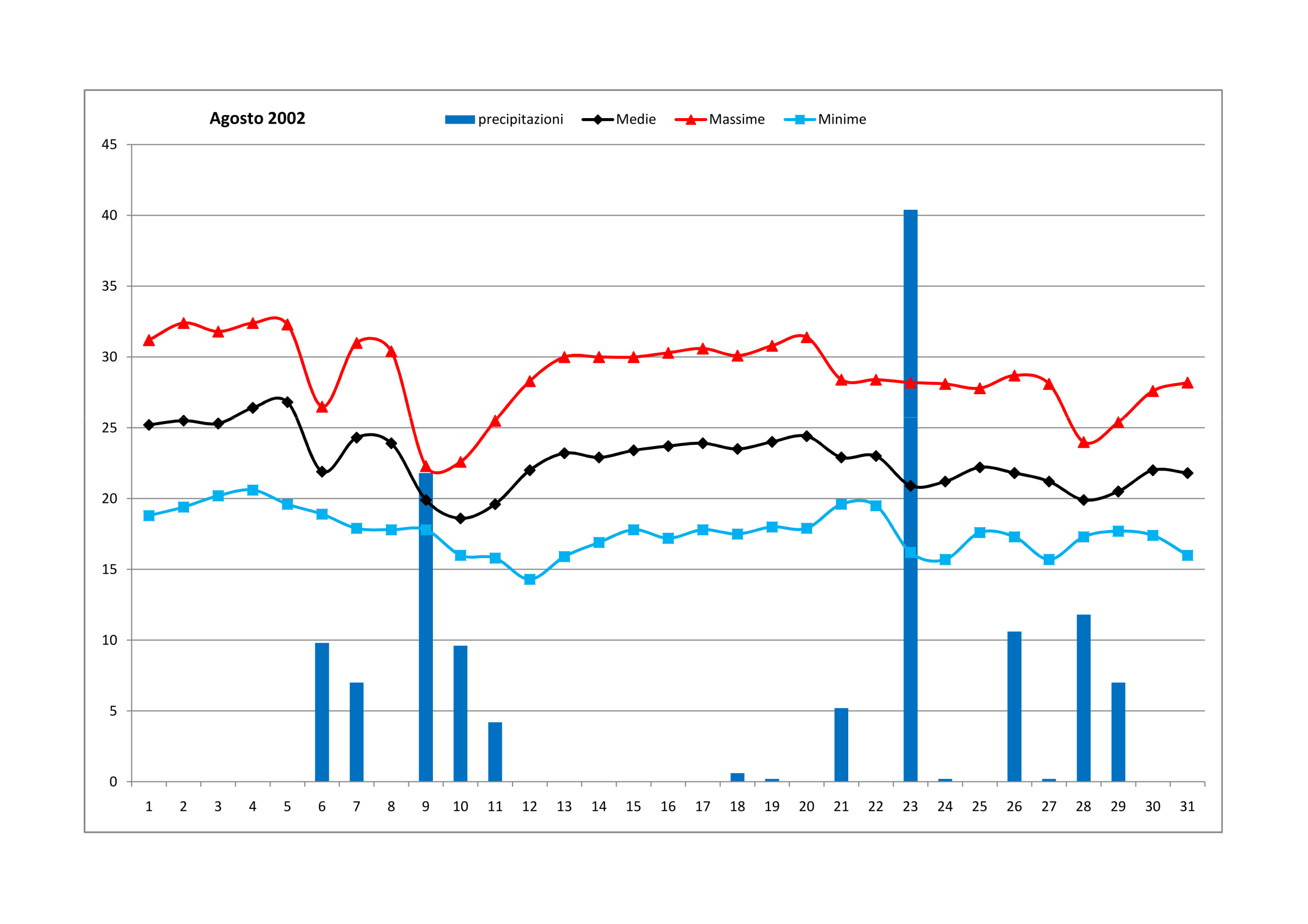 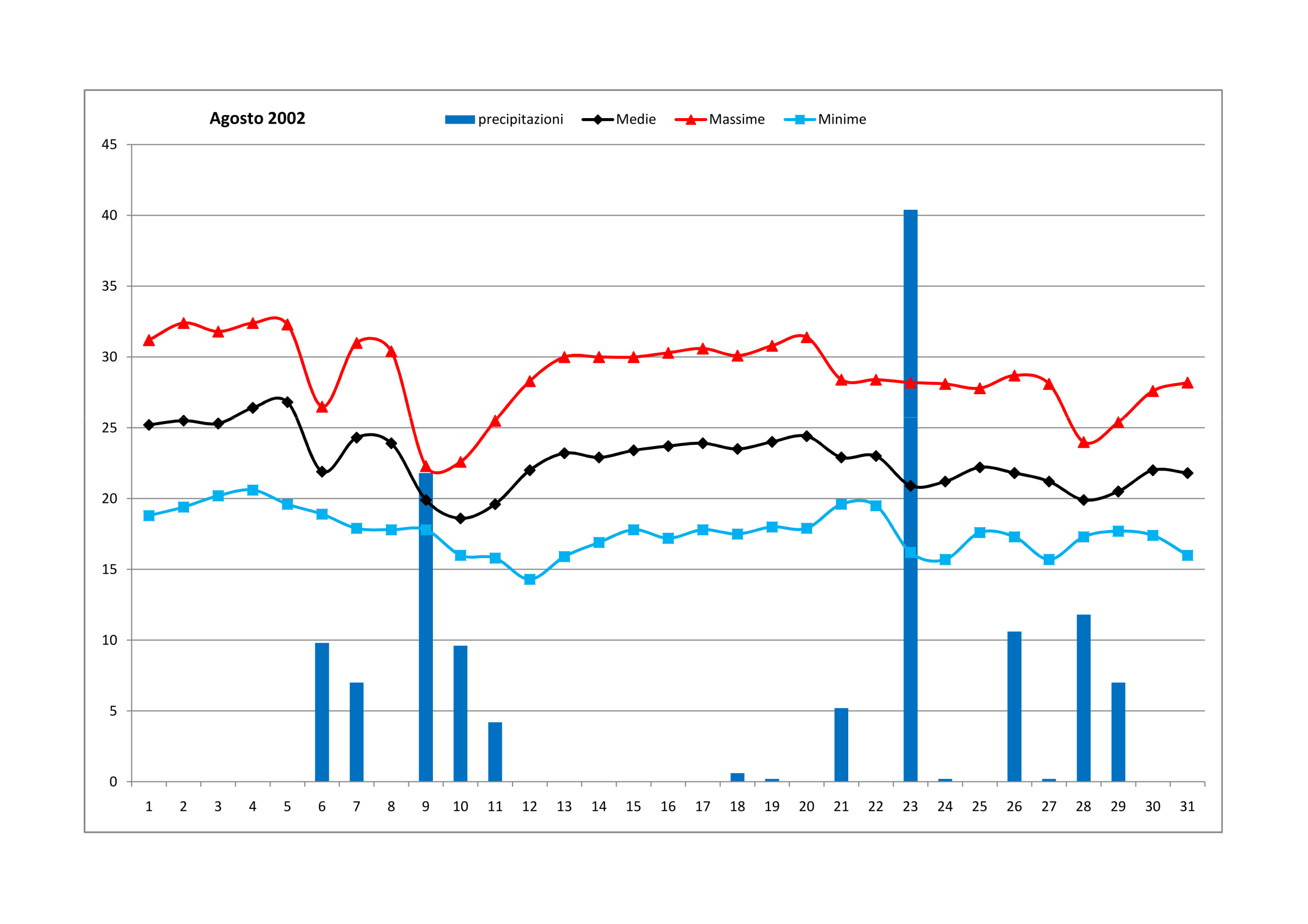 Osservatorio Meteorologico TorricelliTemperature medie 1946-73 (28 anni)
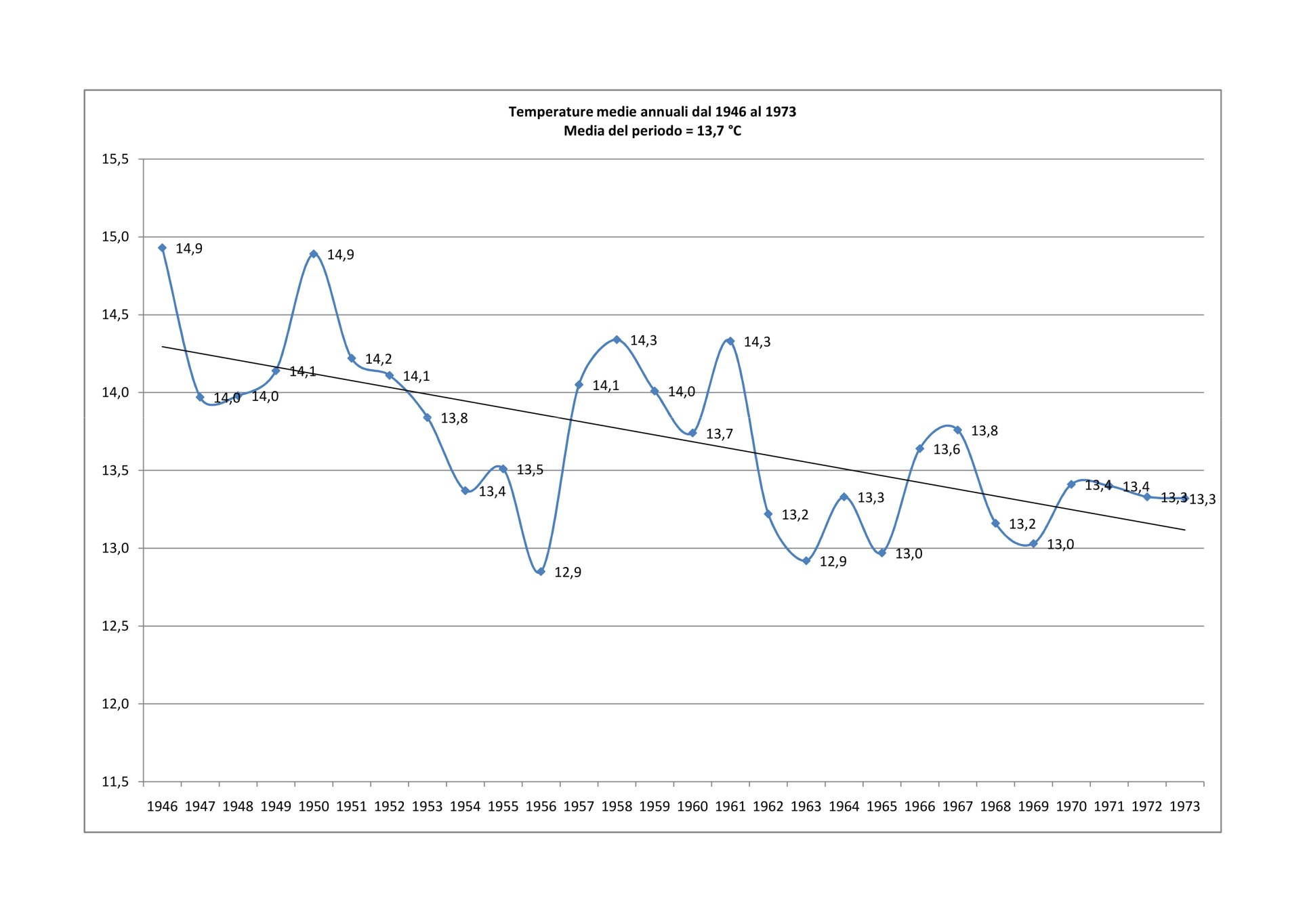 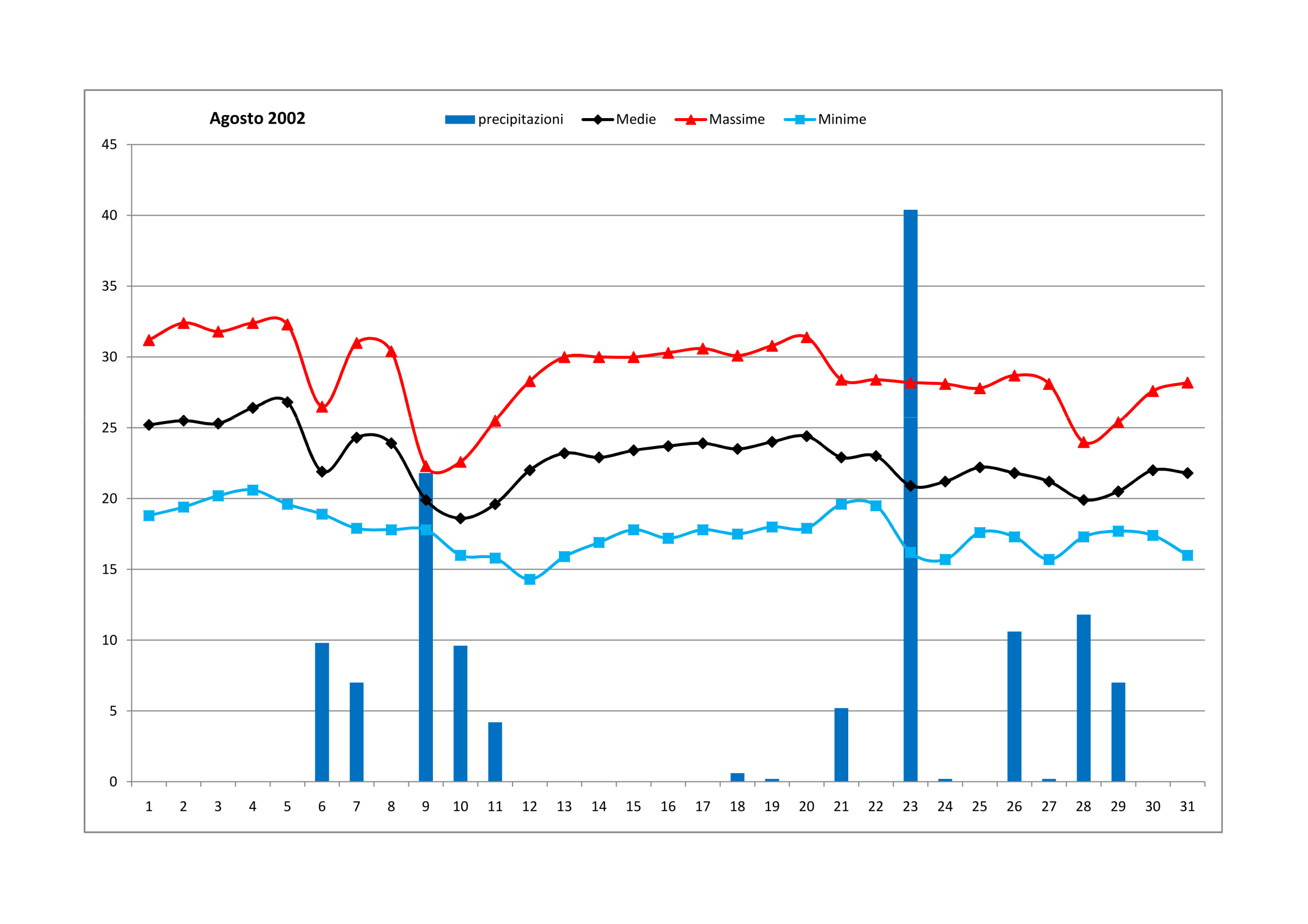 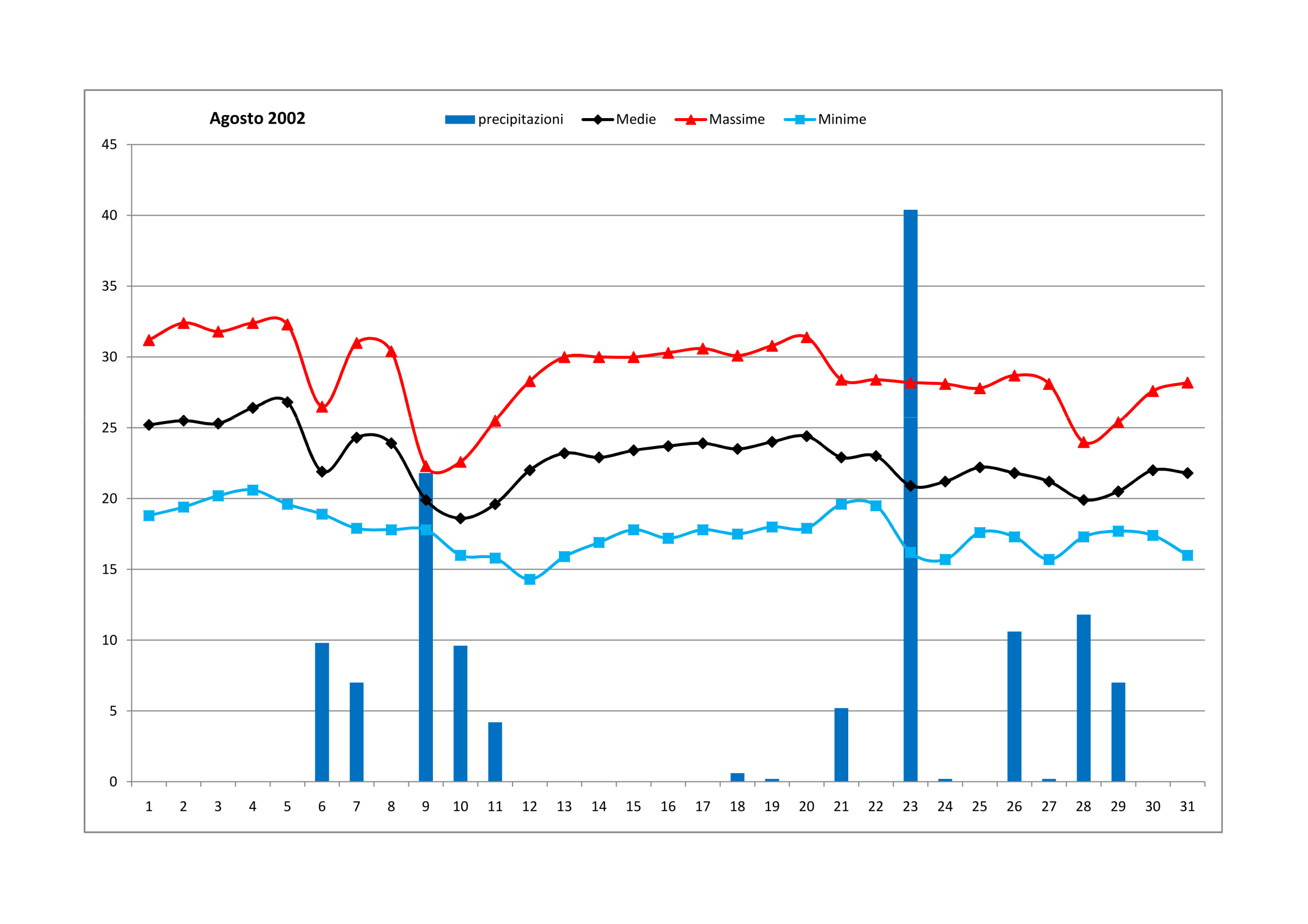 Osservatorio Meteorologico TorricelliTemperature medie 1974-2001 (28 anni)
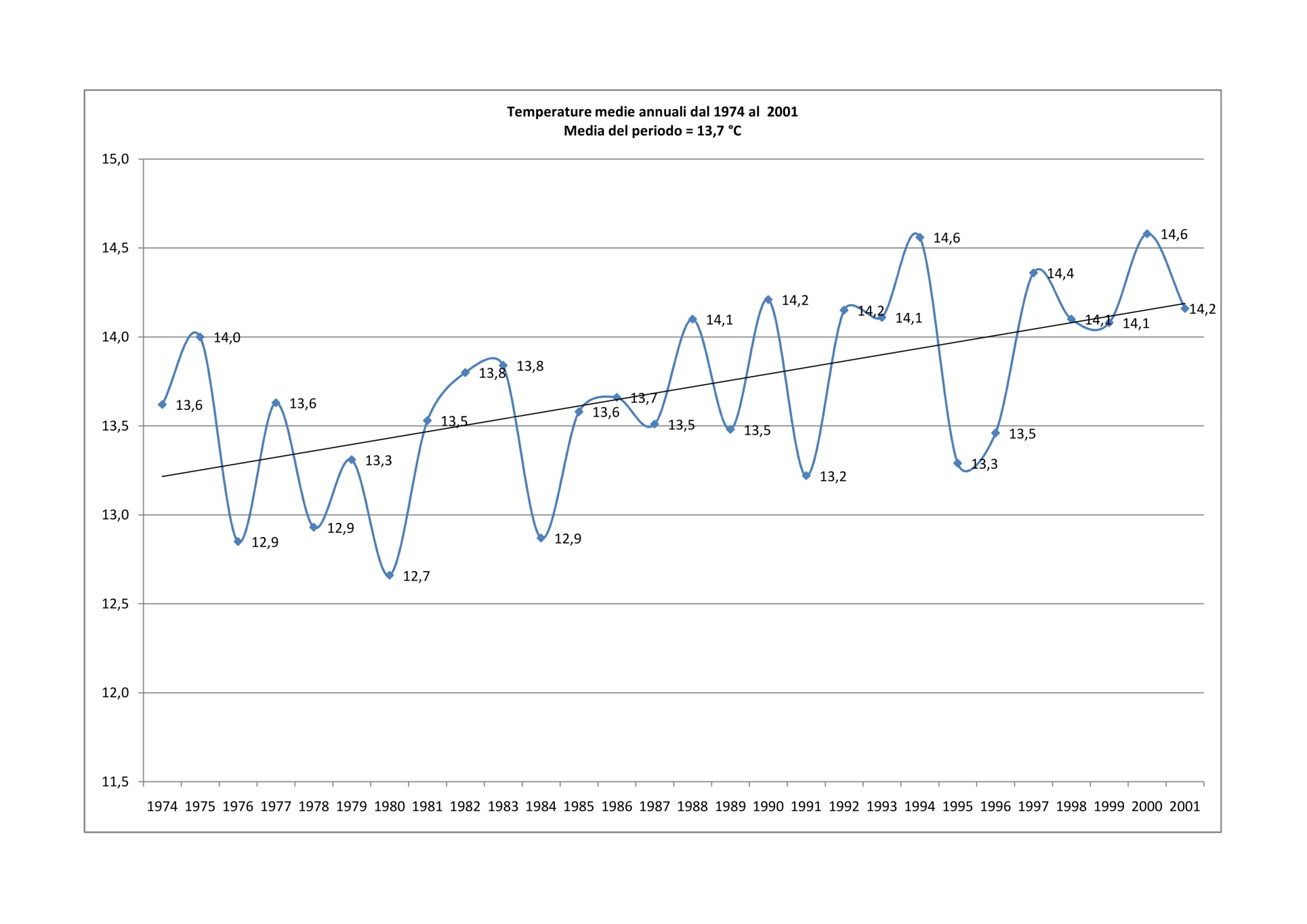 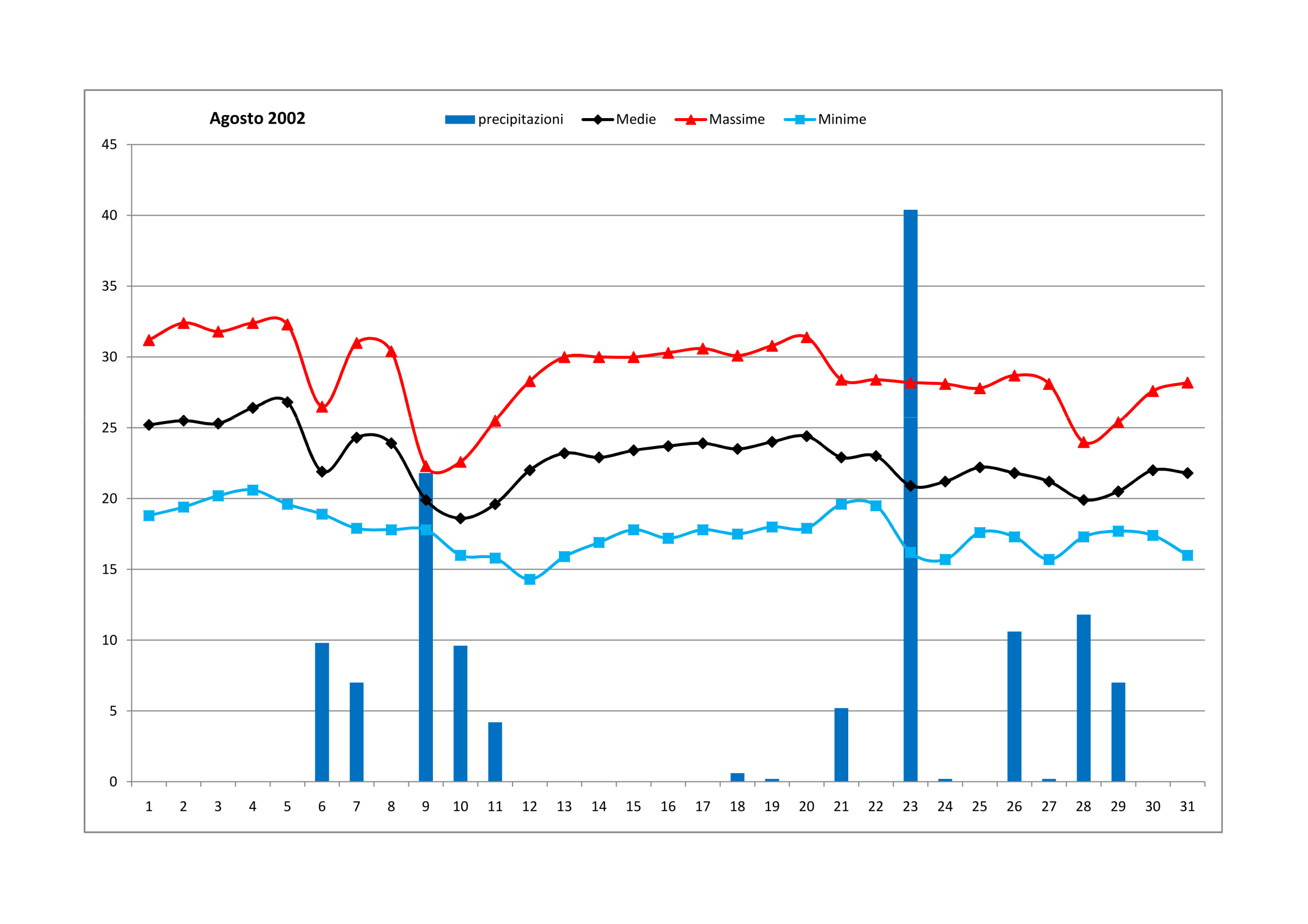 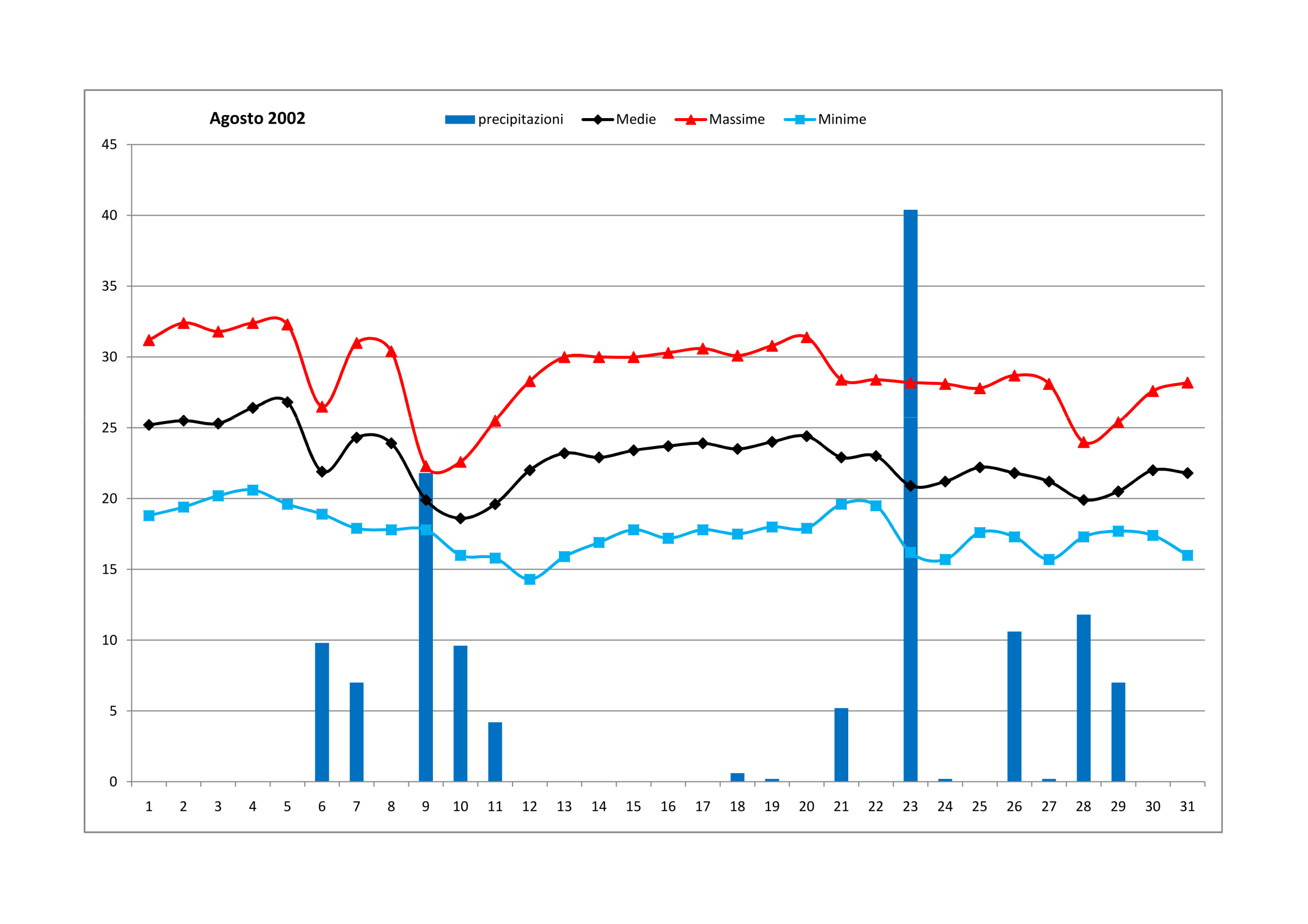 Osservatorio Meteorologico TorricelliTemperature medie 2002-2023 (22 anni)
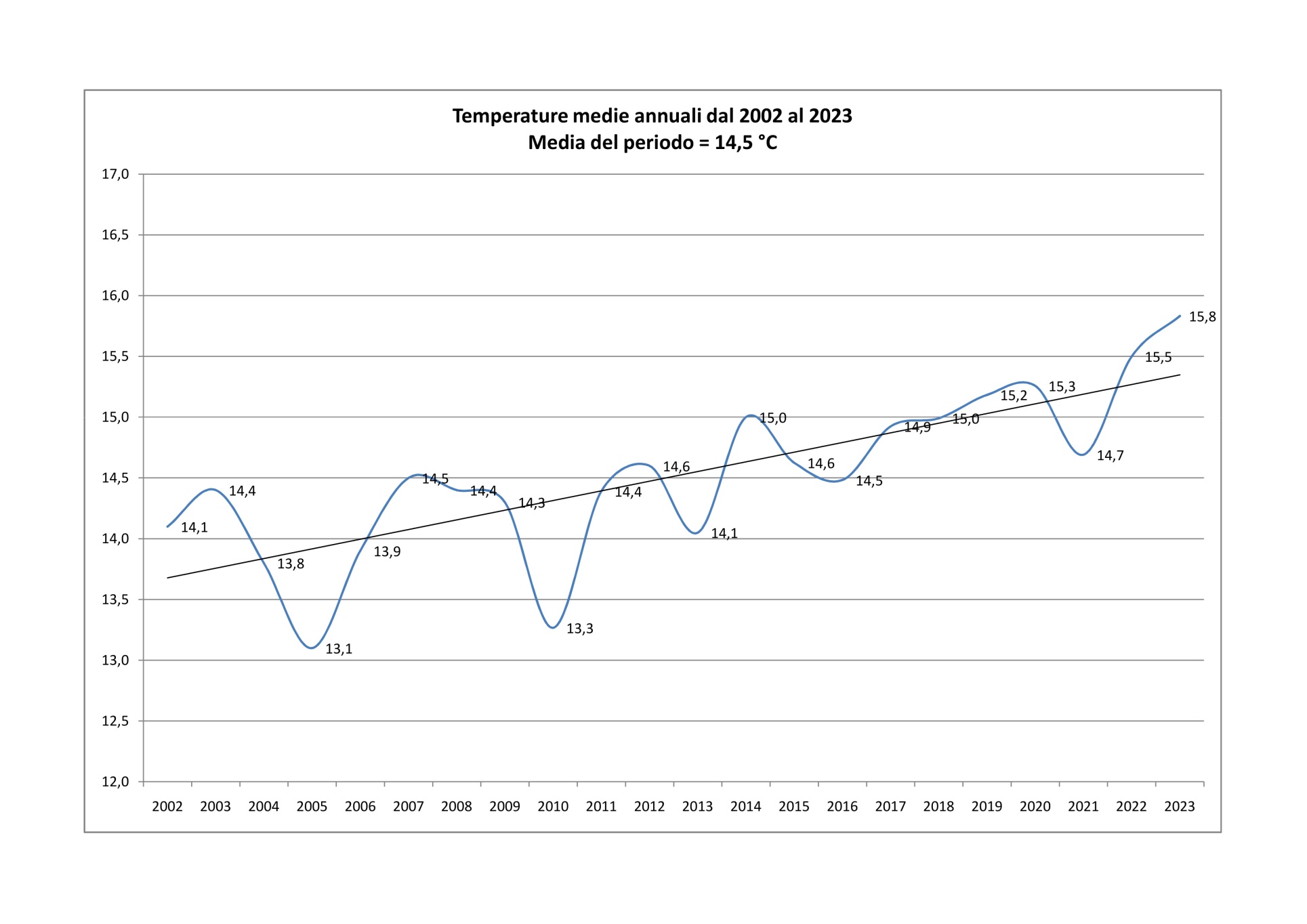 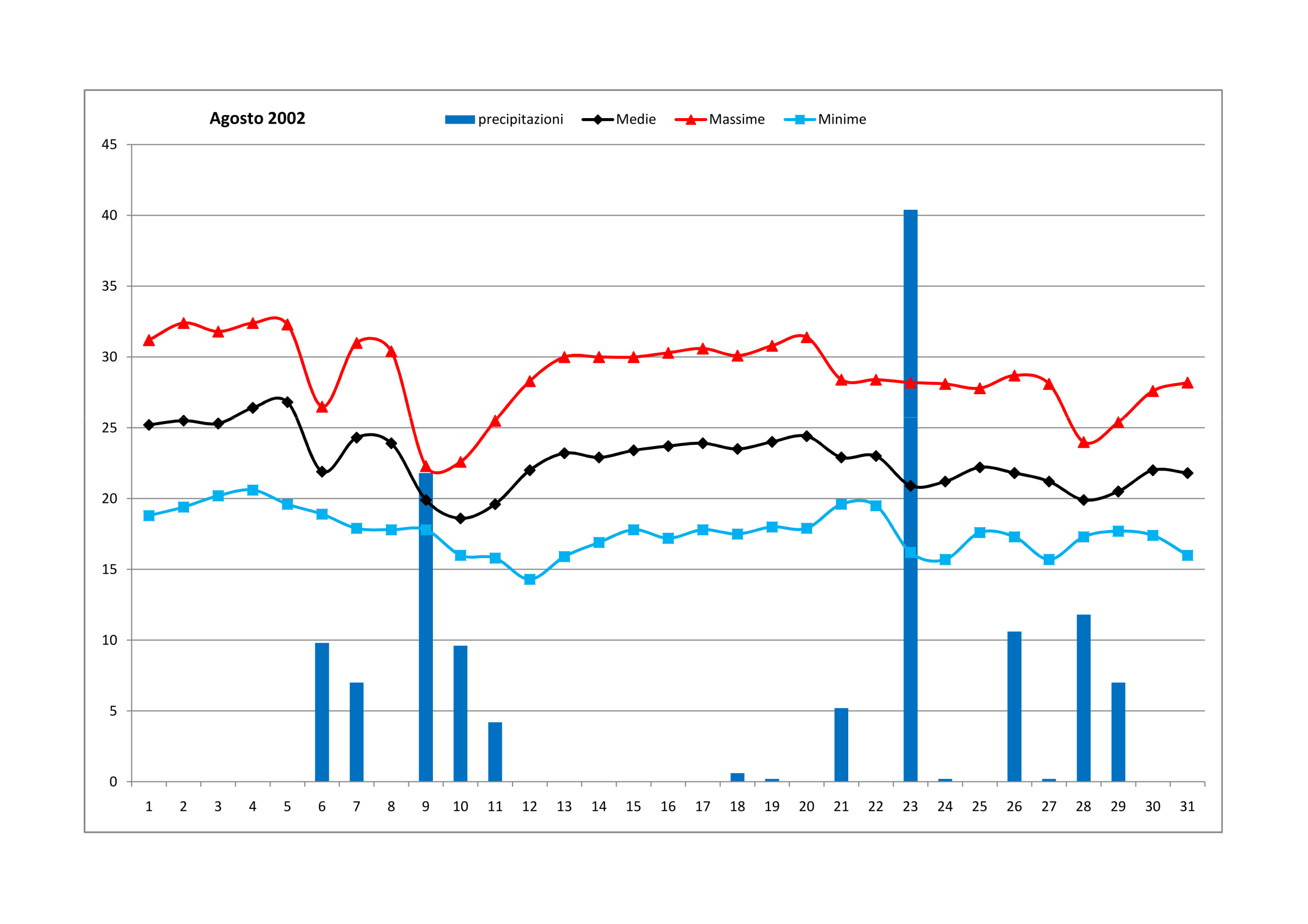 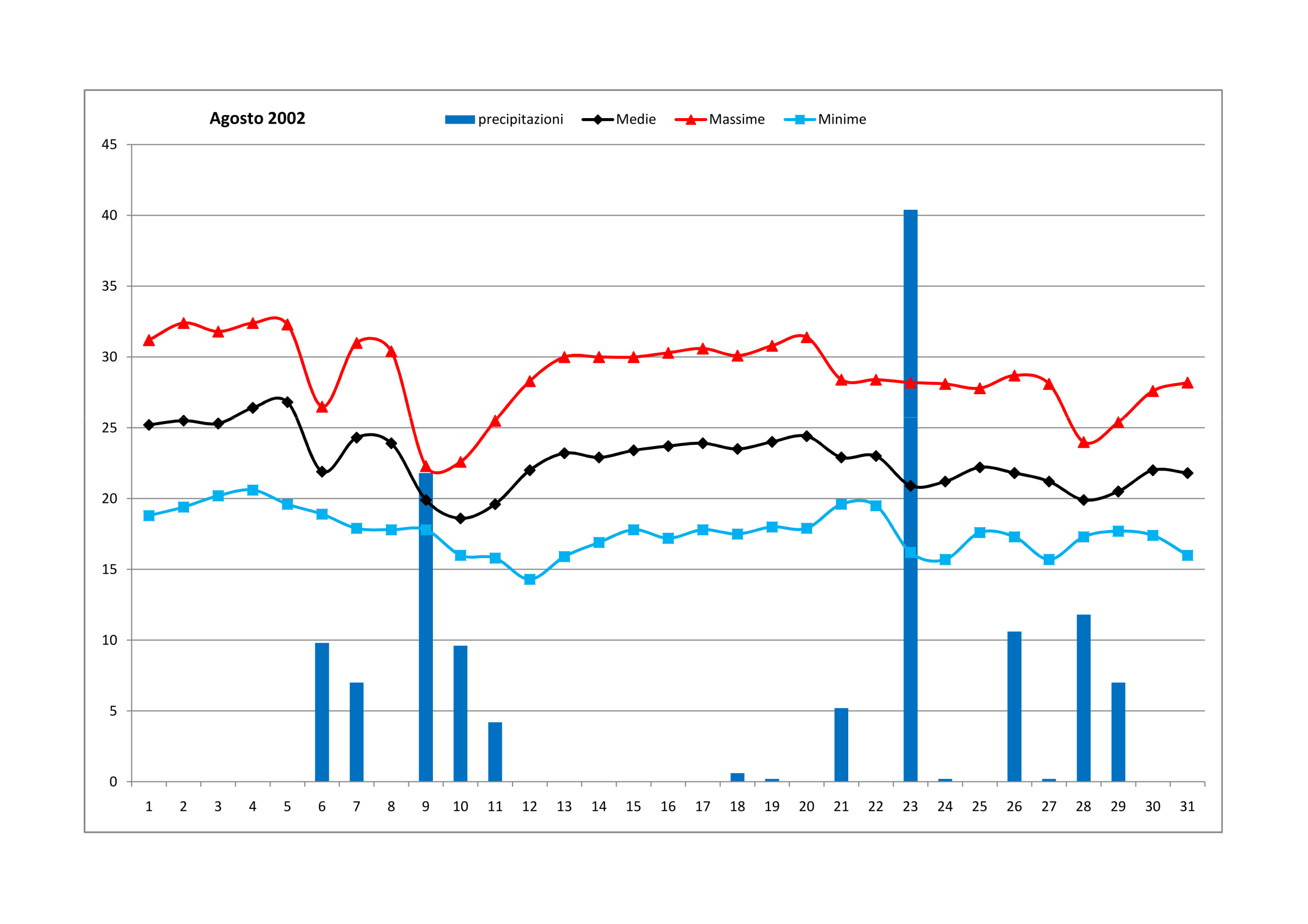 Osservatorio Meteorologico TorricelliAnomalie termiche dal 1946 al 2023
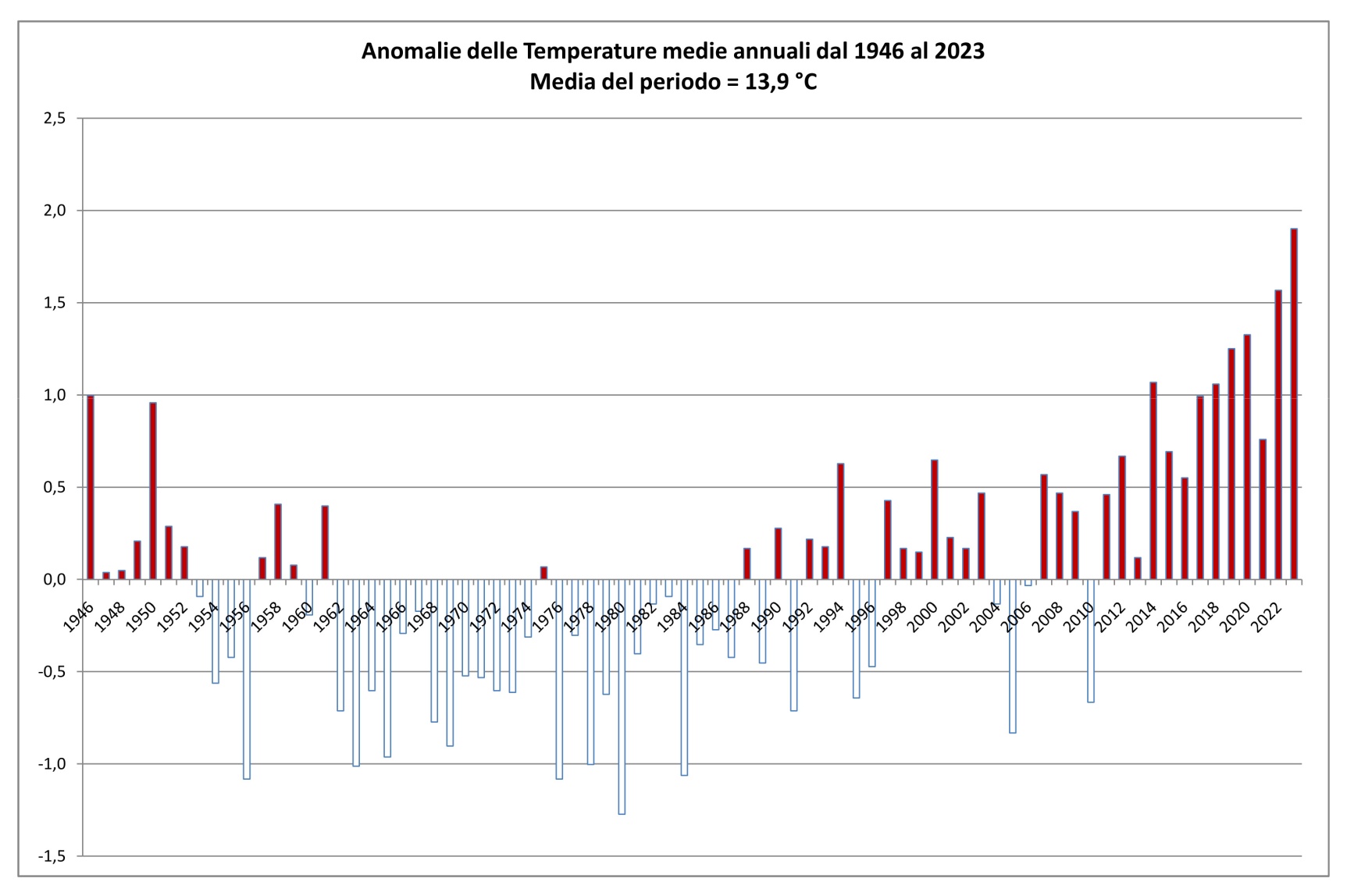 Osservatorio Meteorologico Torricelli Temperature 1964-93 e 1994-2023
Il periodo 1994-2023 mostra un sensibile aumento delle temperature medie annuali (+0,9 °C) e della media delle massime (+2,9 °C)
Vengono superati i 40 °C di massima estiva
Il trend aumenta di 2,5 volte
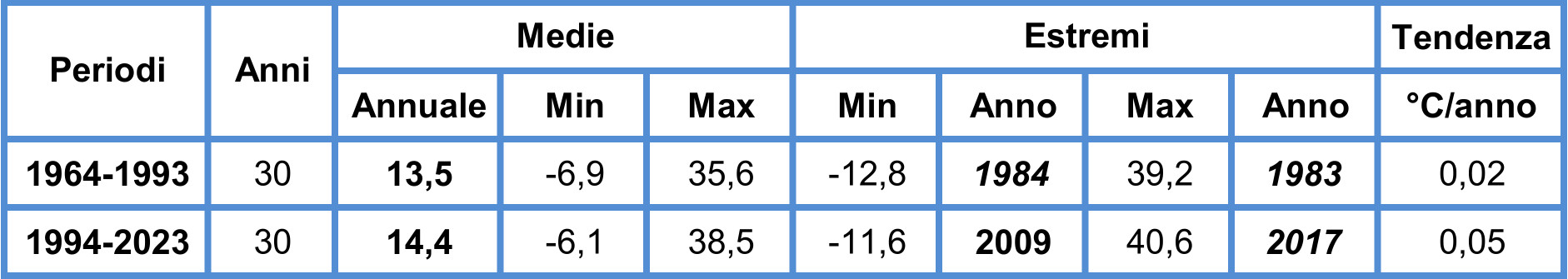 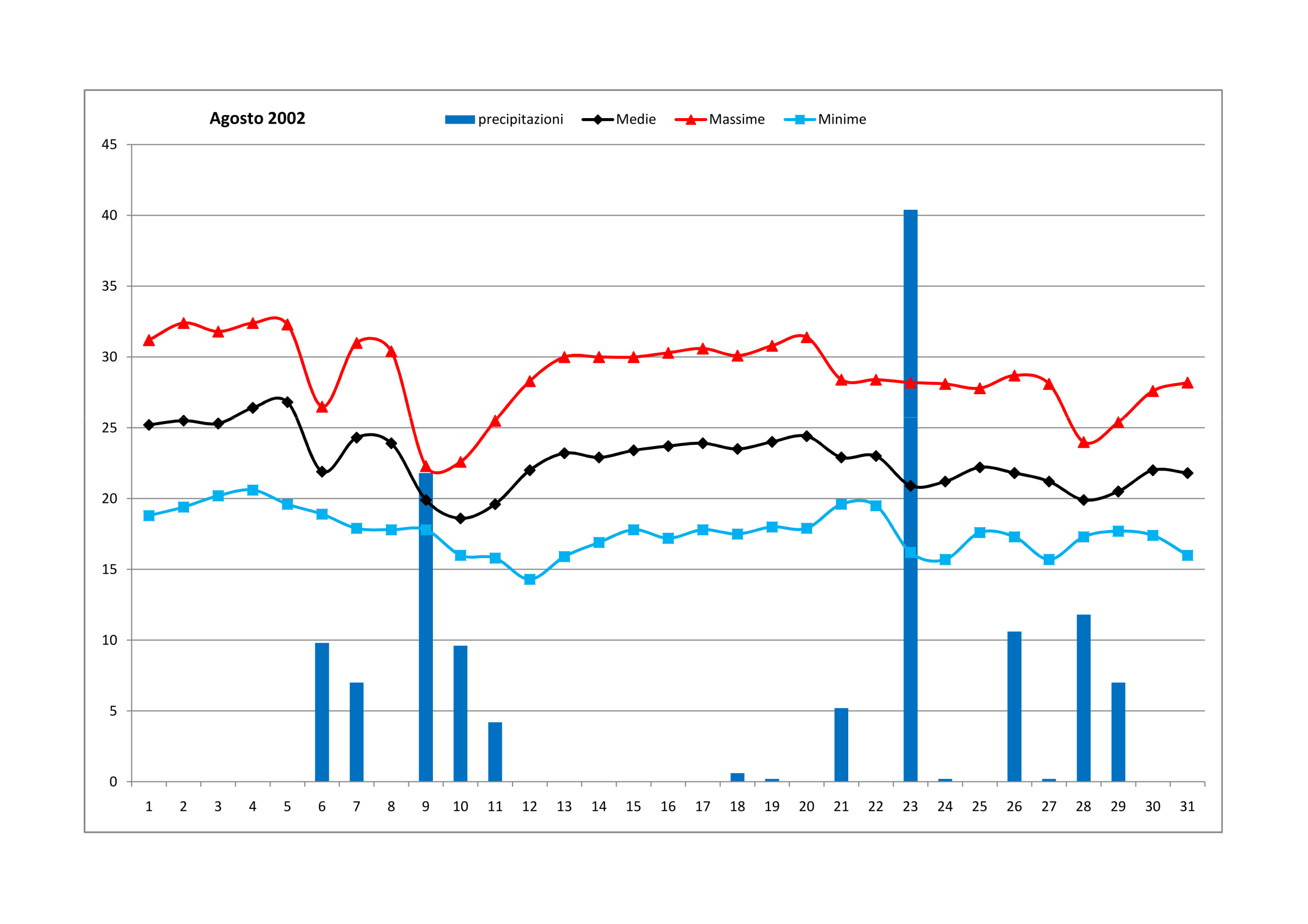 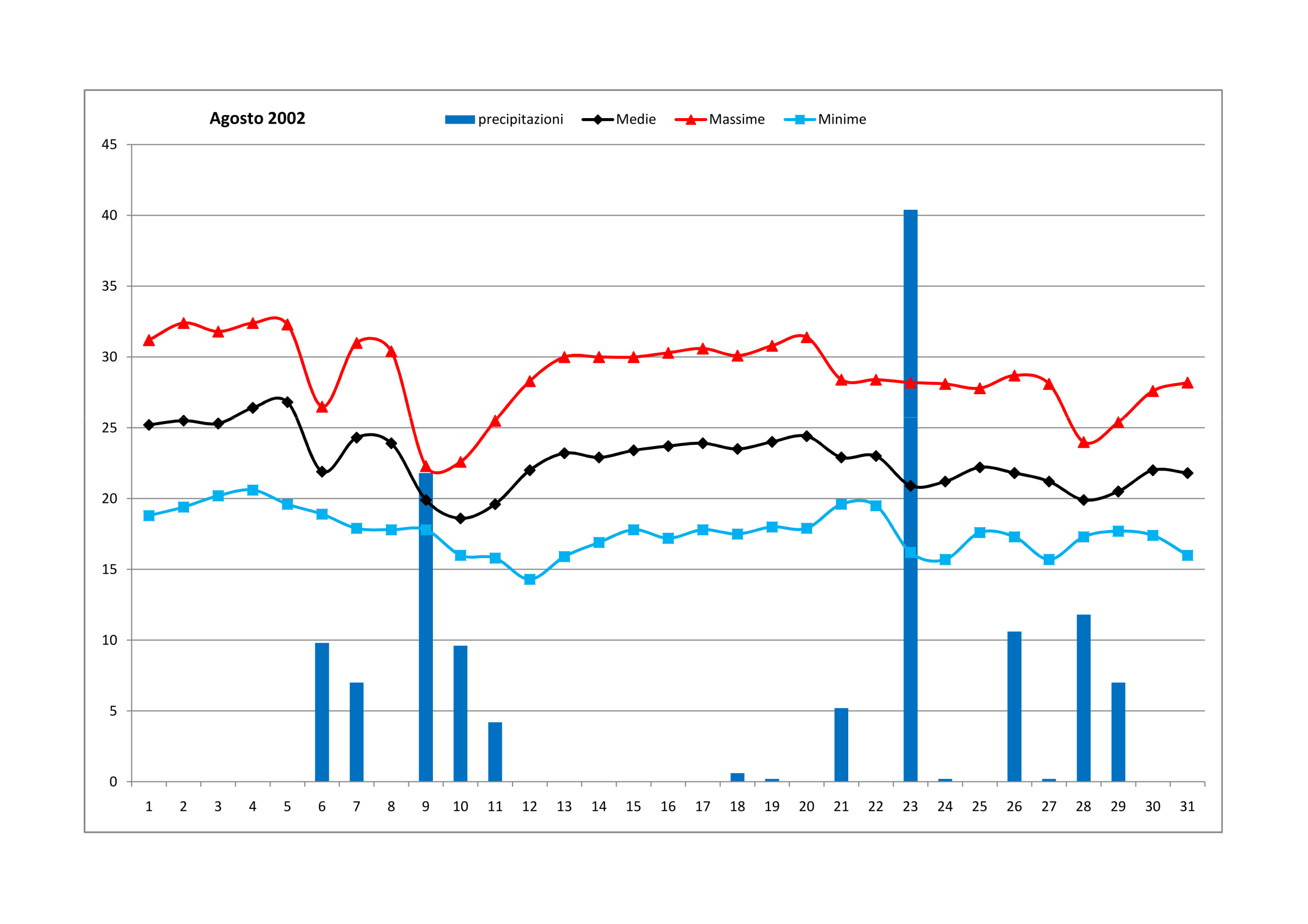 Osservatorio Meteorologico TorricelliAgosto 2002
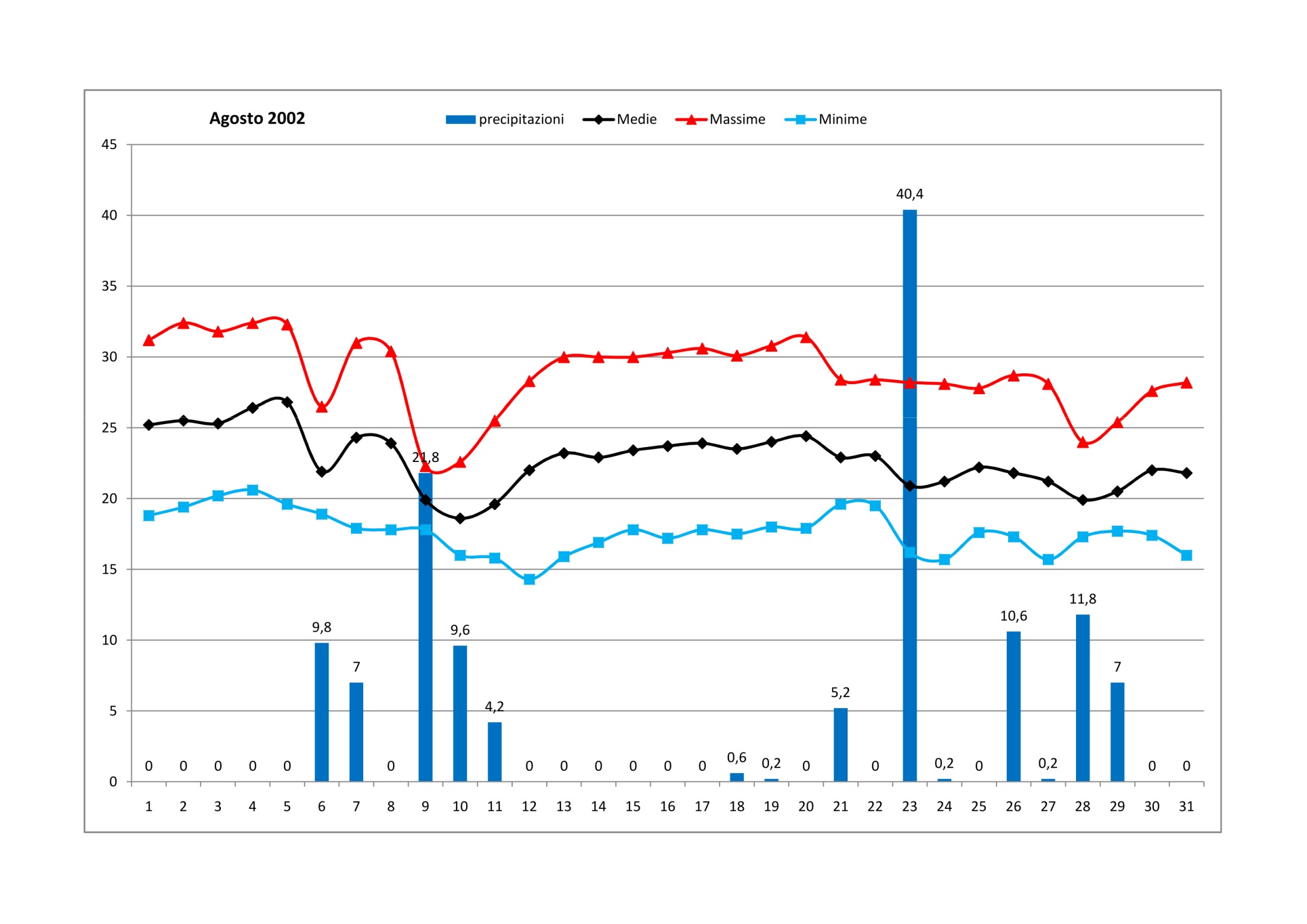 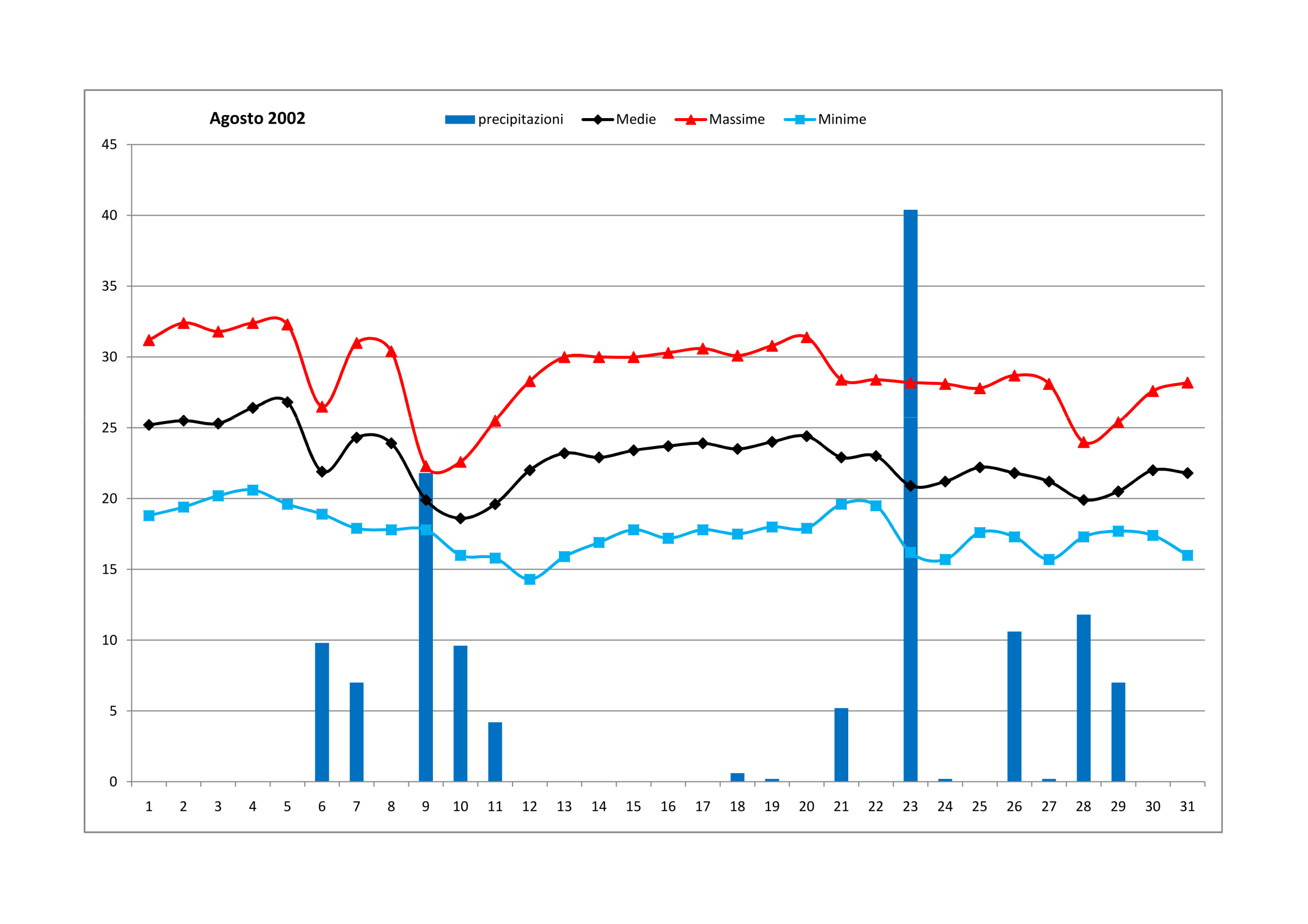 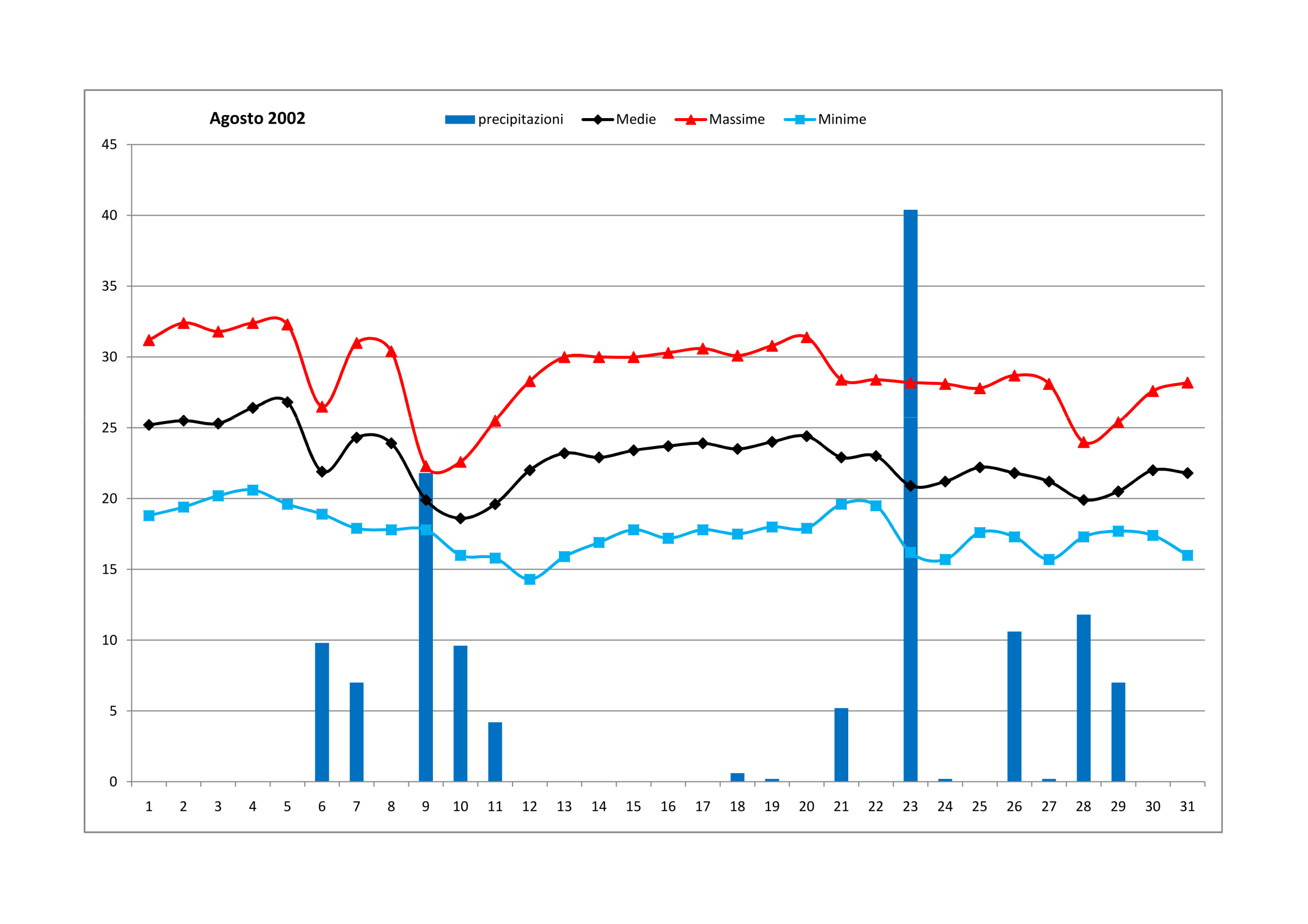 Osservatorio Meteorologico TorricelliAgosto 2003
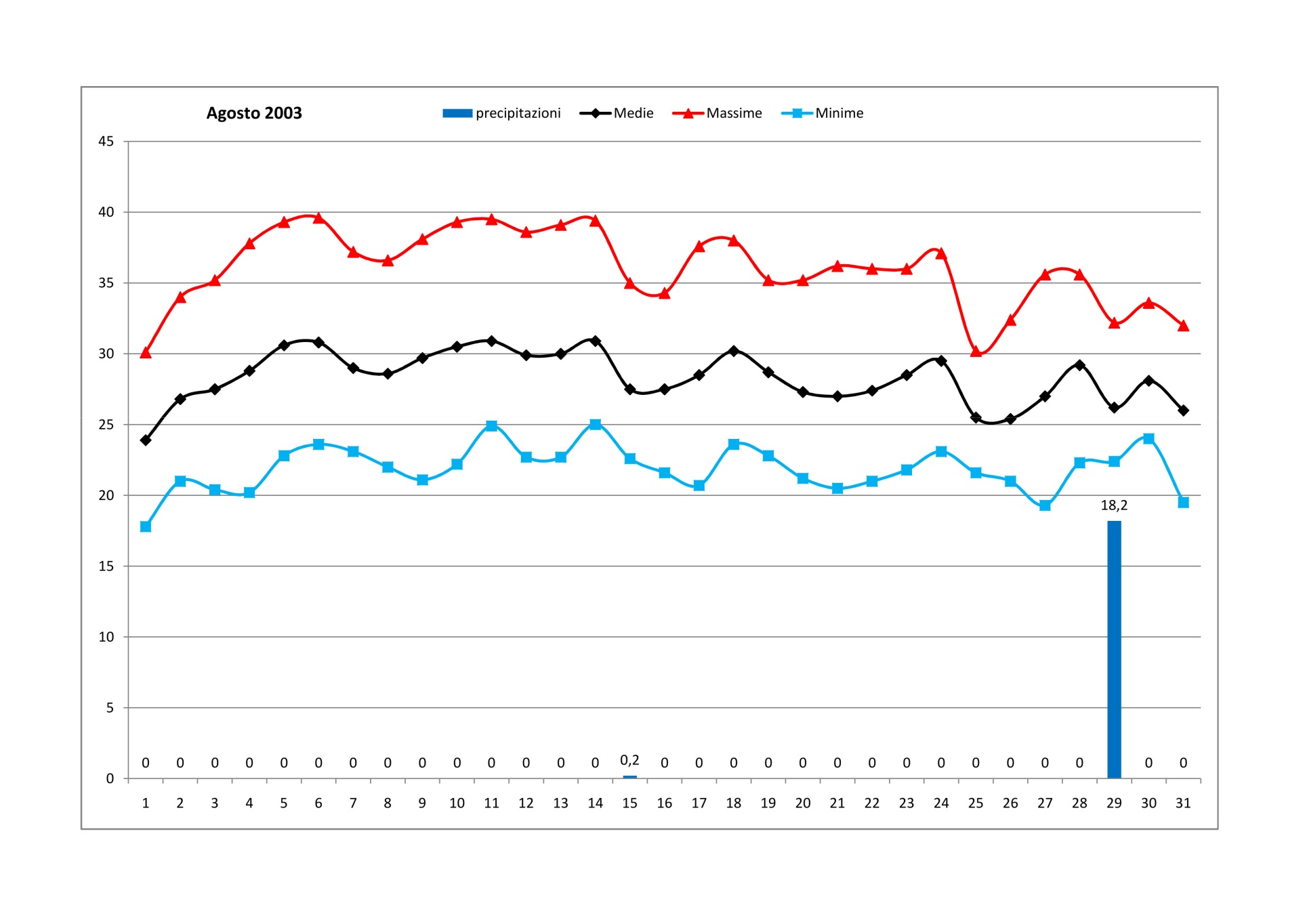 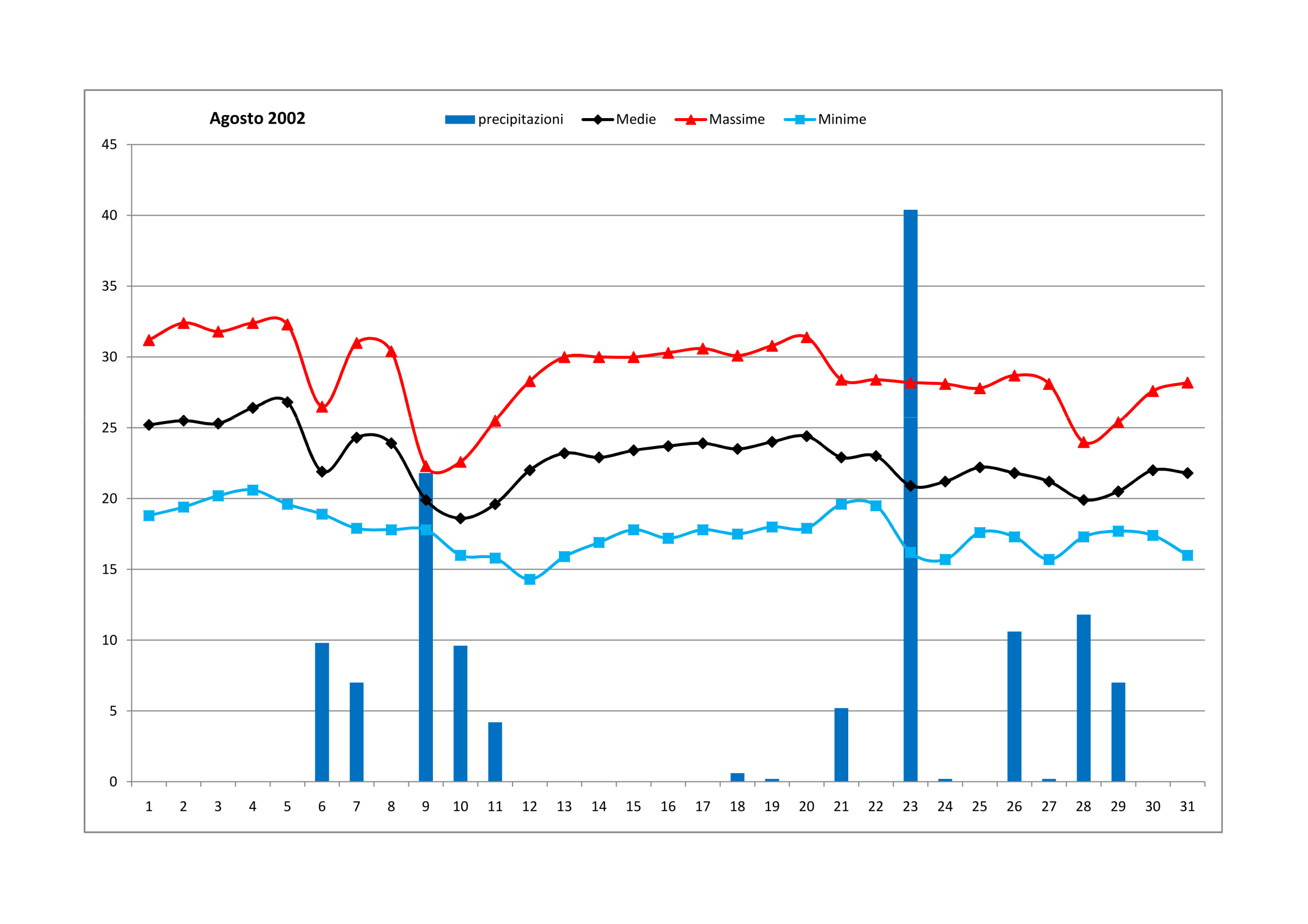 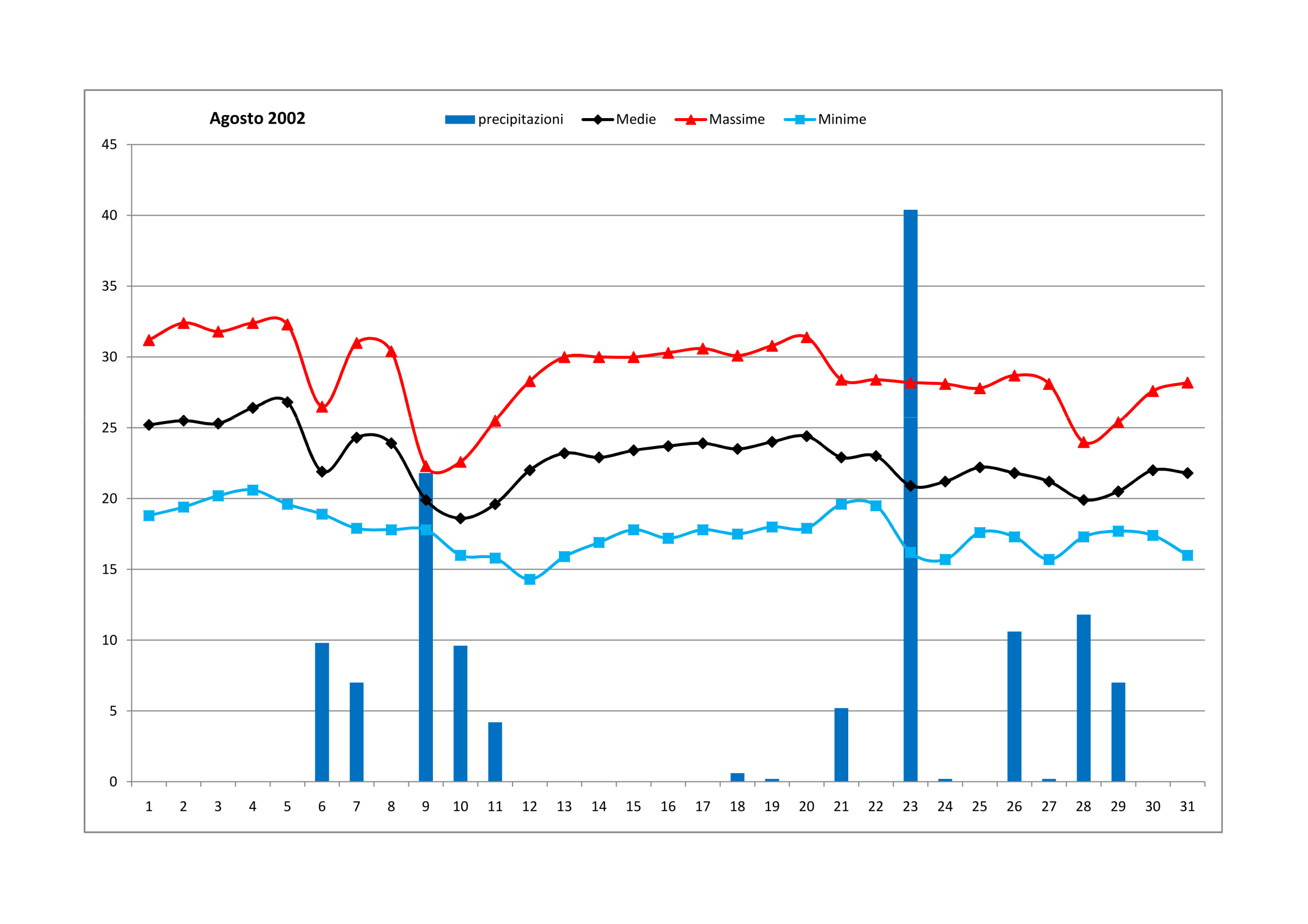 Osservatorio Meteorologico TorricelliAgosto 2004
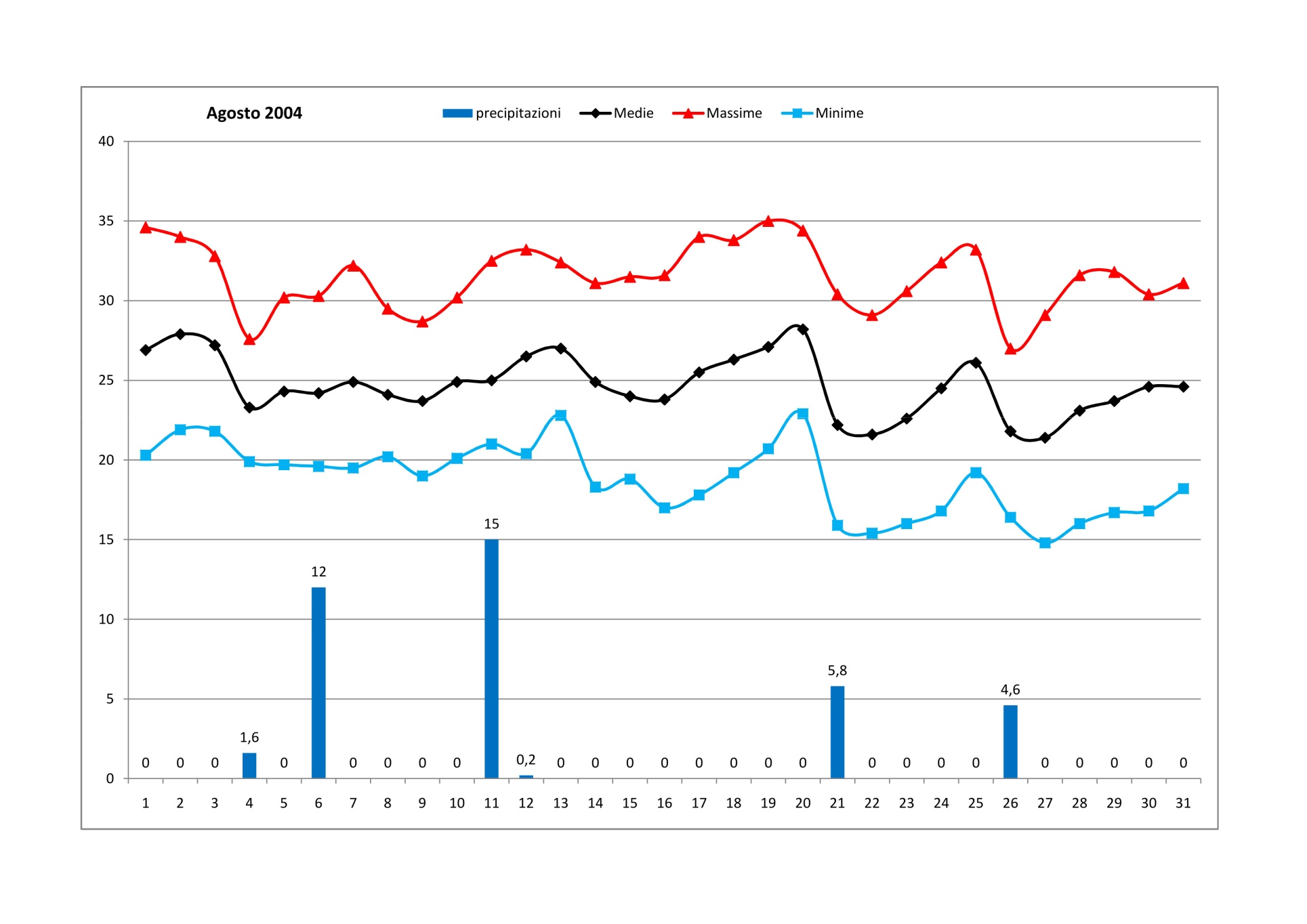 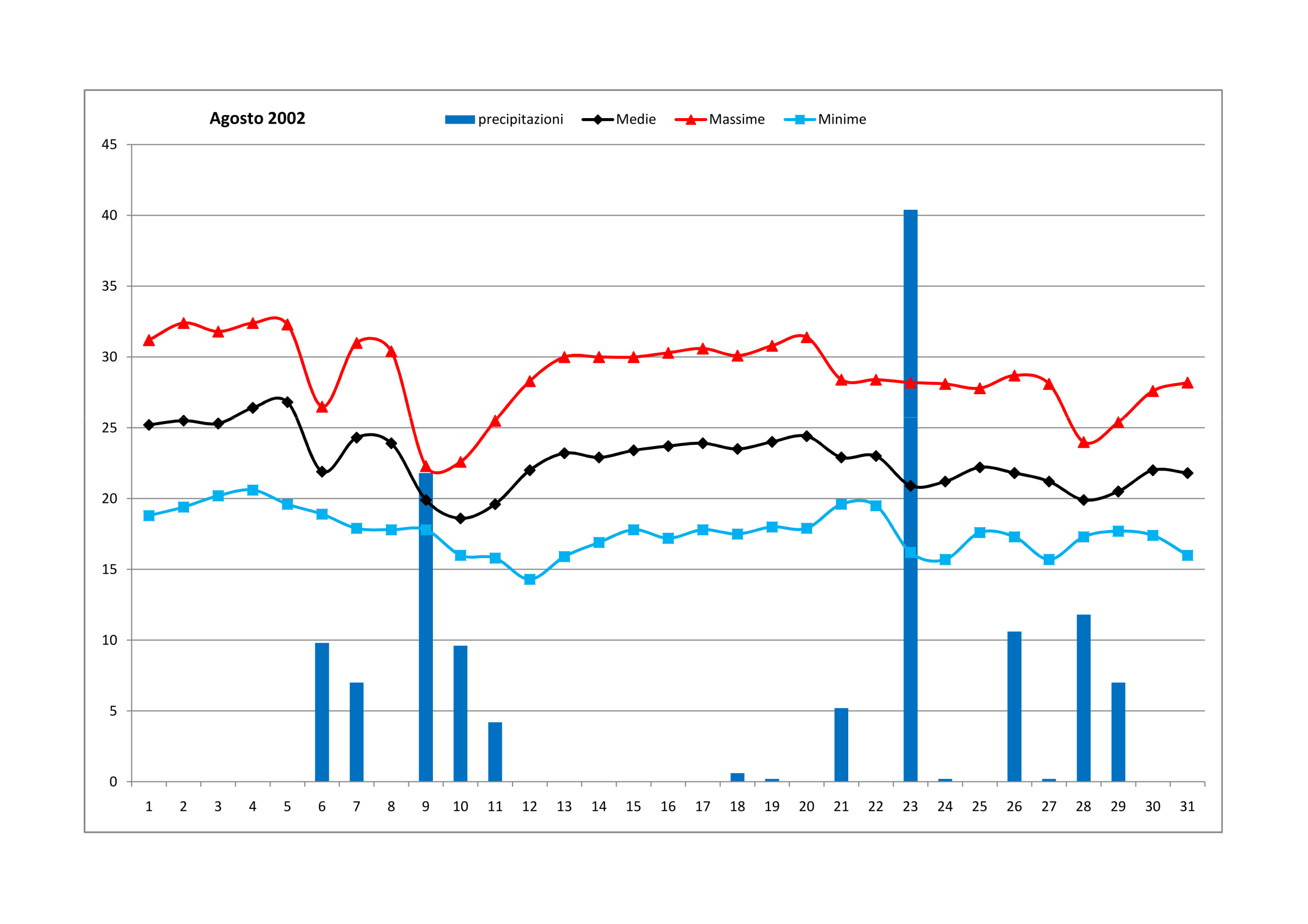 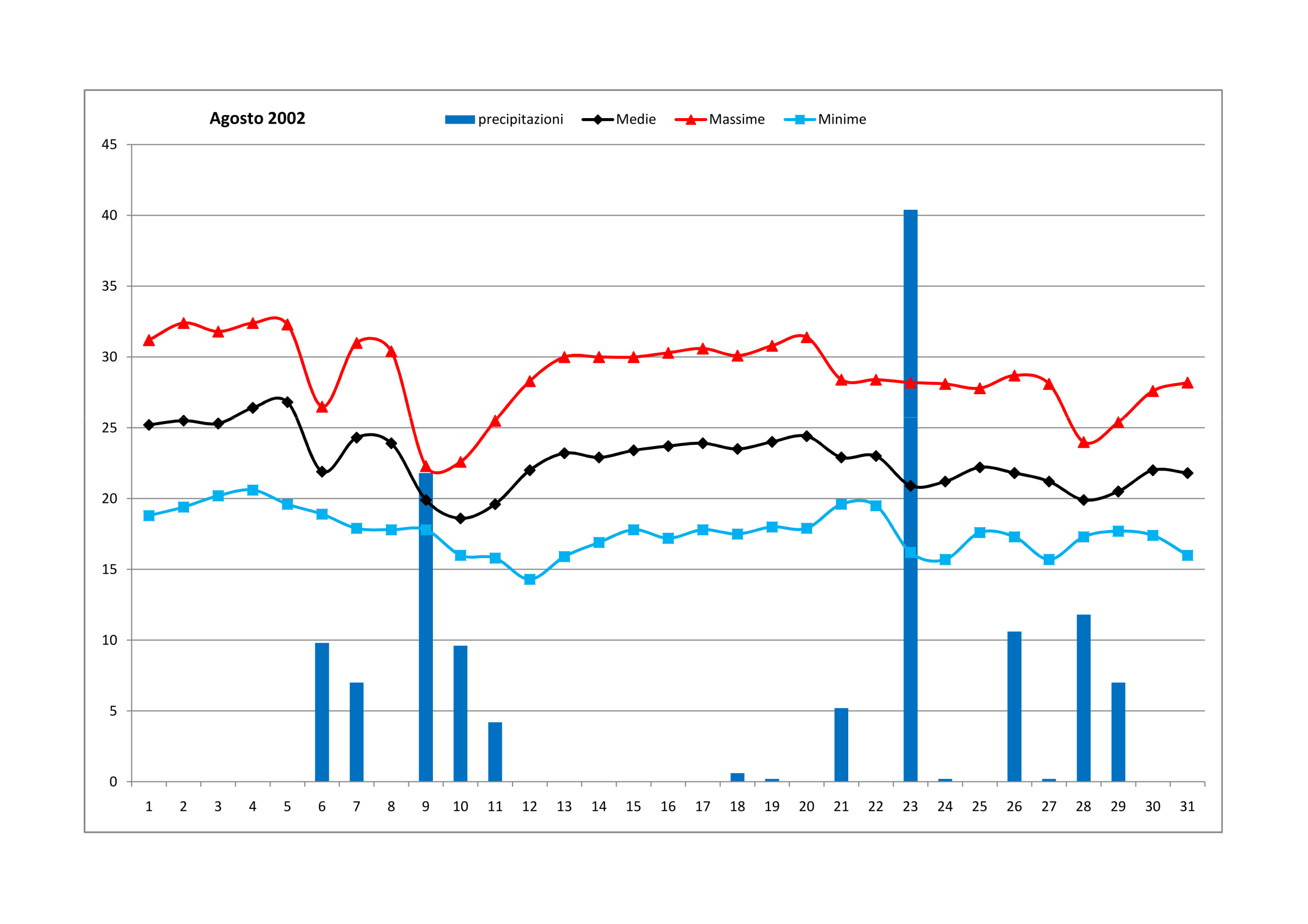 Osservatorio Meteorologico TorricelliLuglio 2023
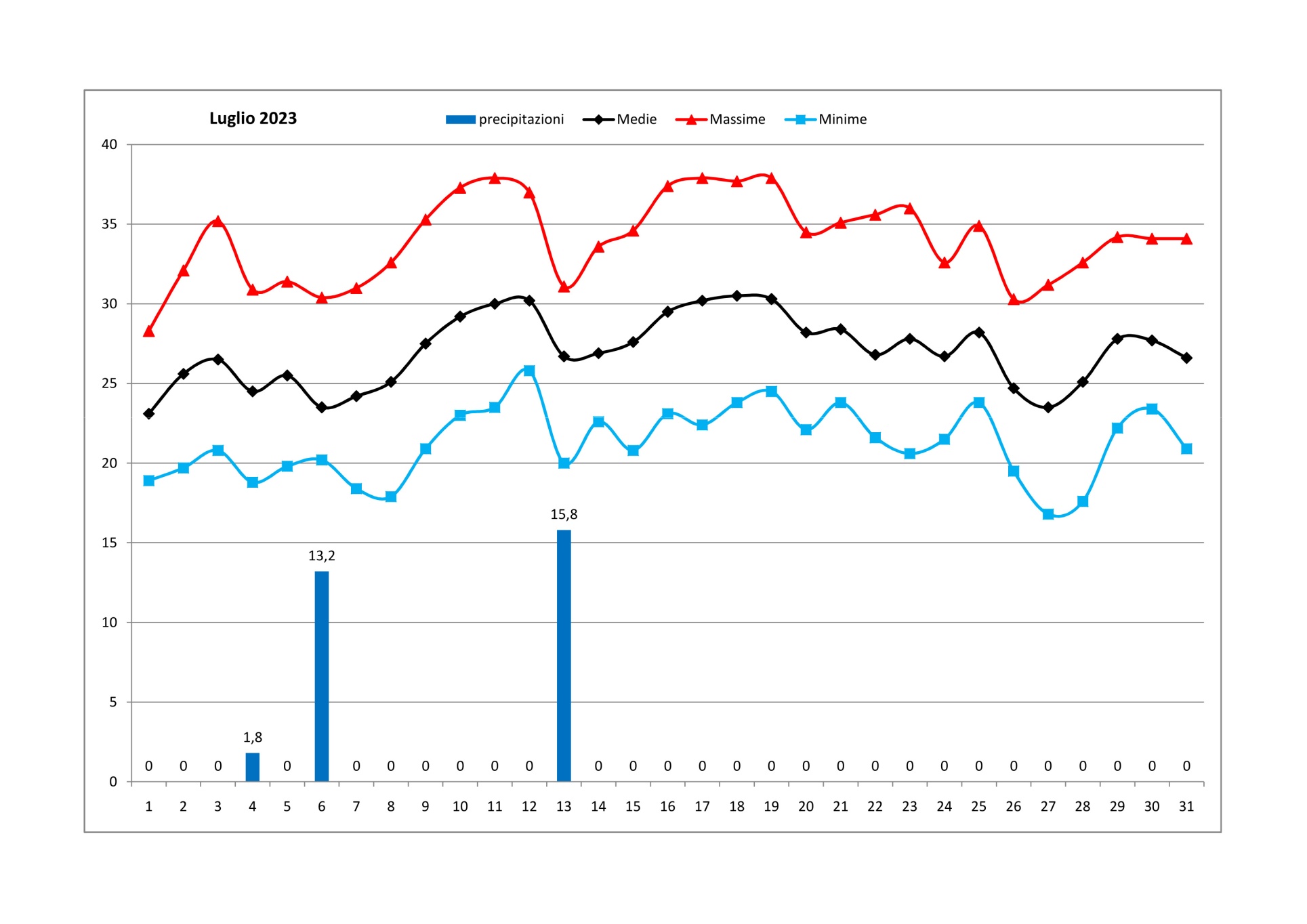 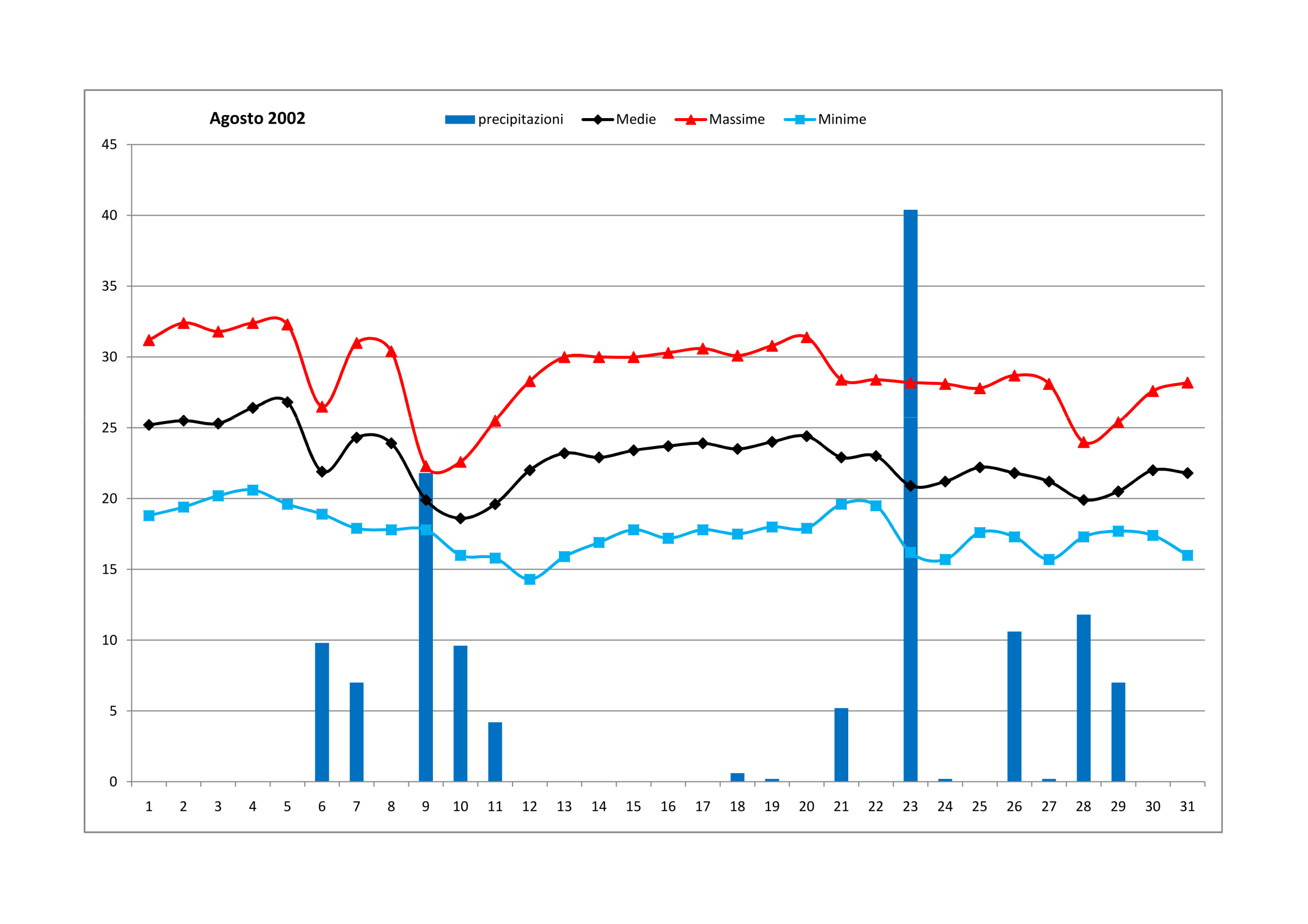 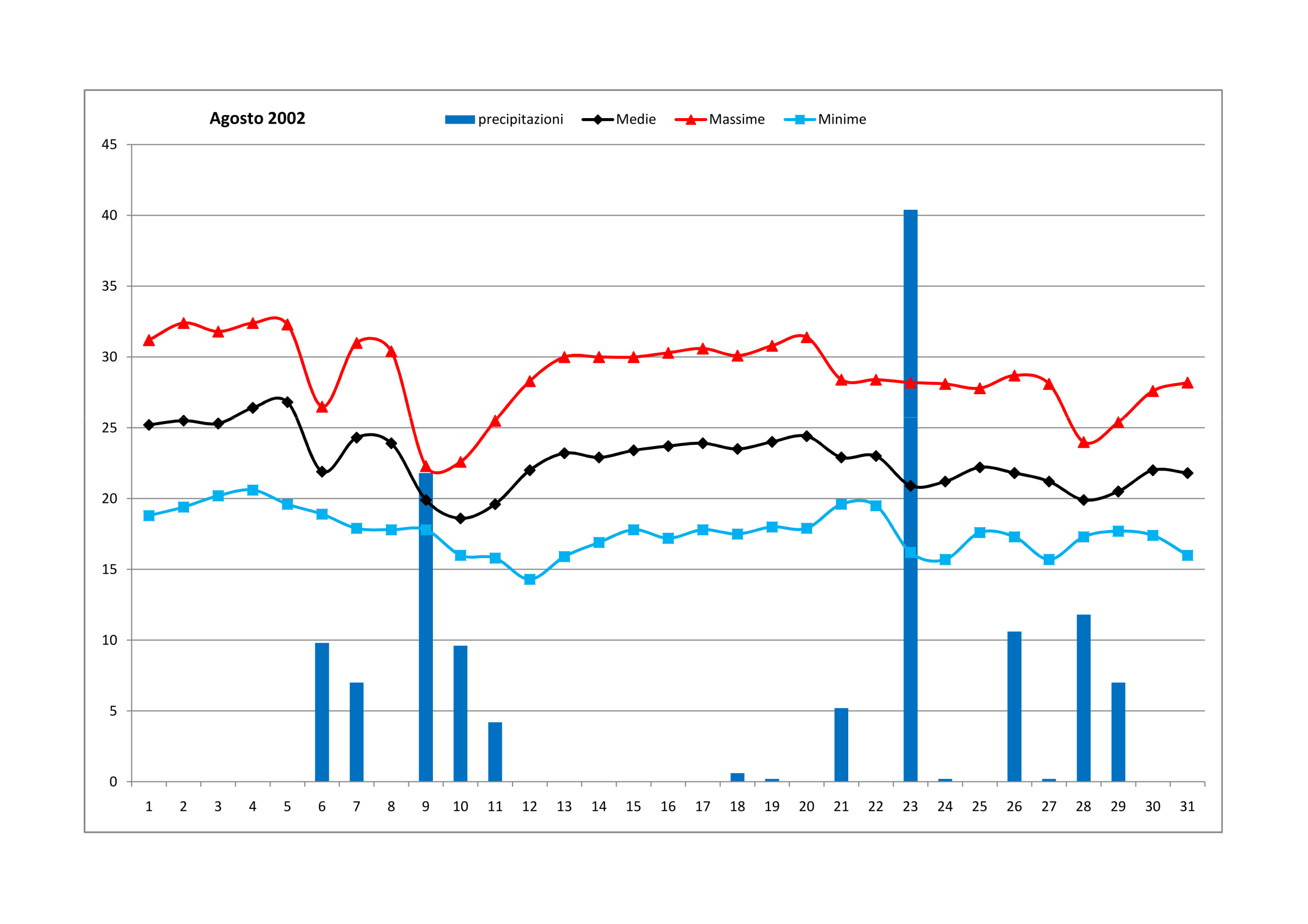 Osservatorio Meteorologico TorricelliAgosto 2023
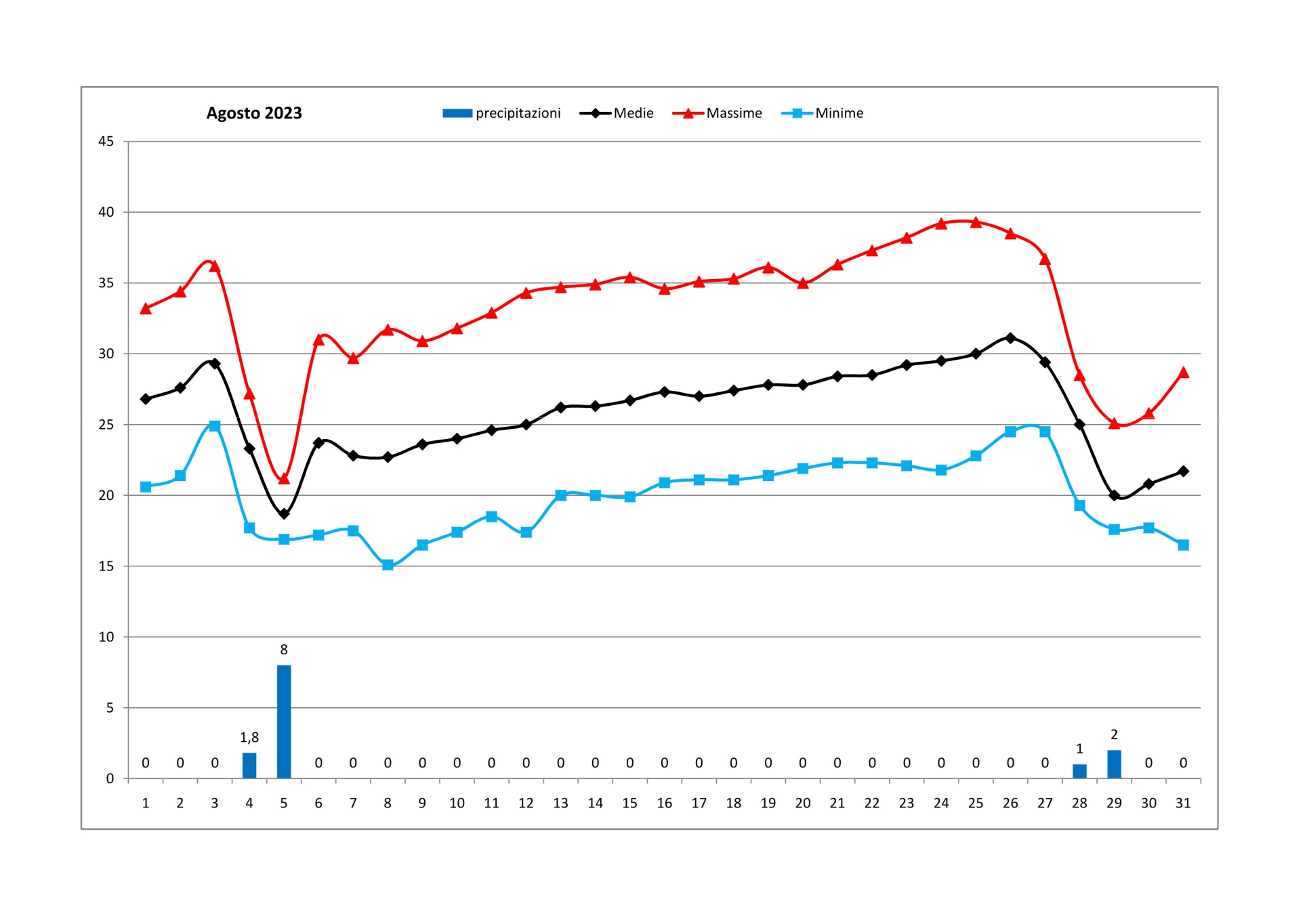 Osservatorio Meteorologico Torricelli Precipitazioni 1946-2023
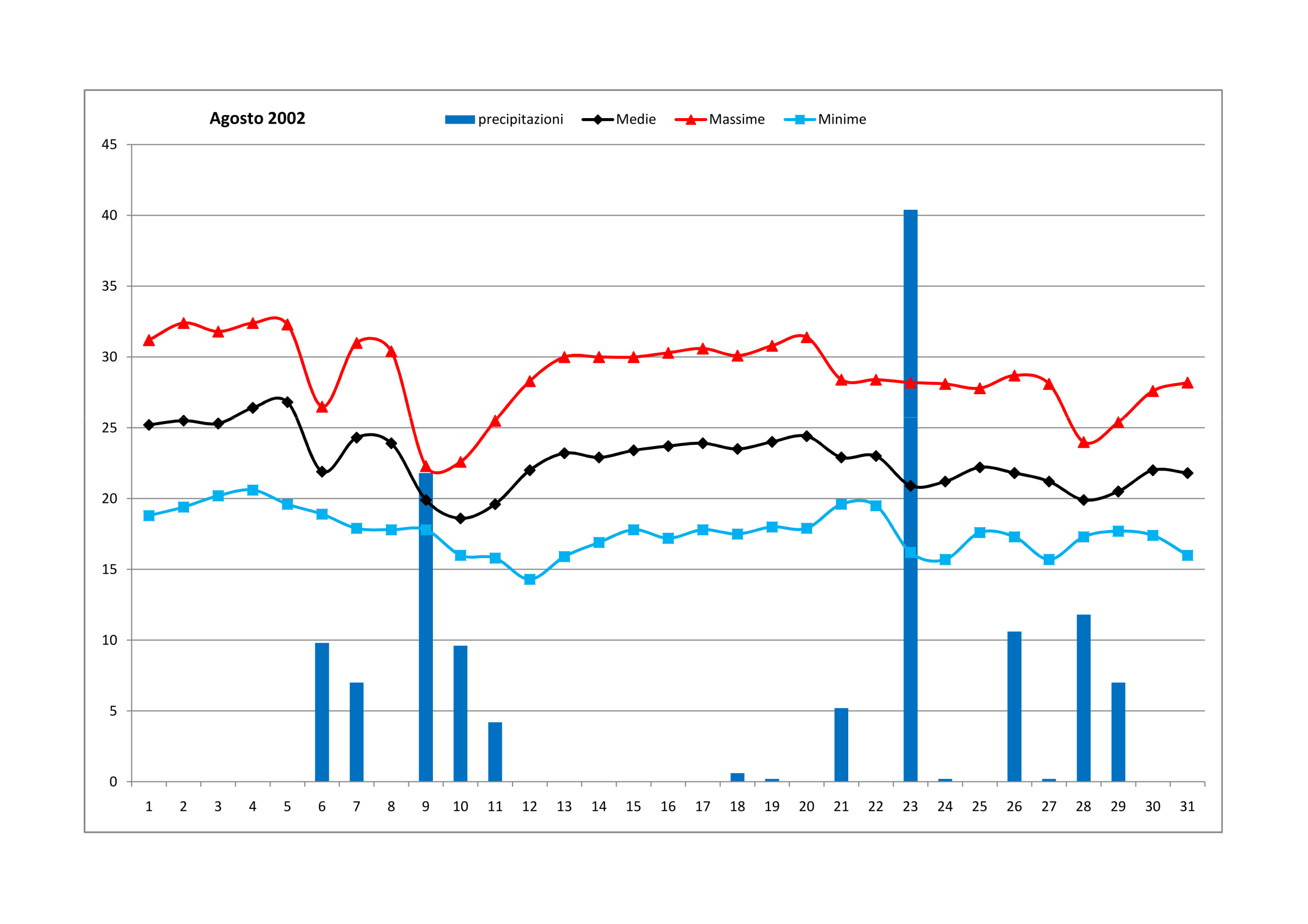 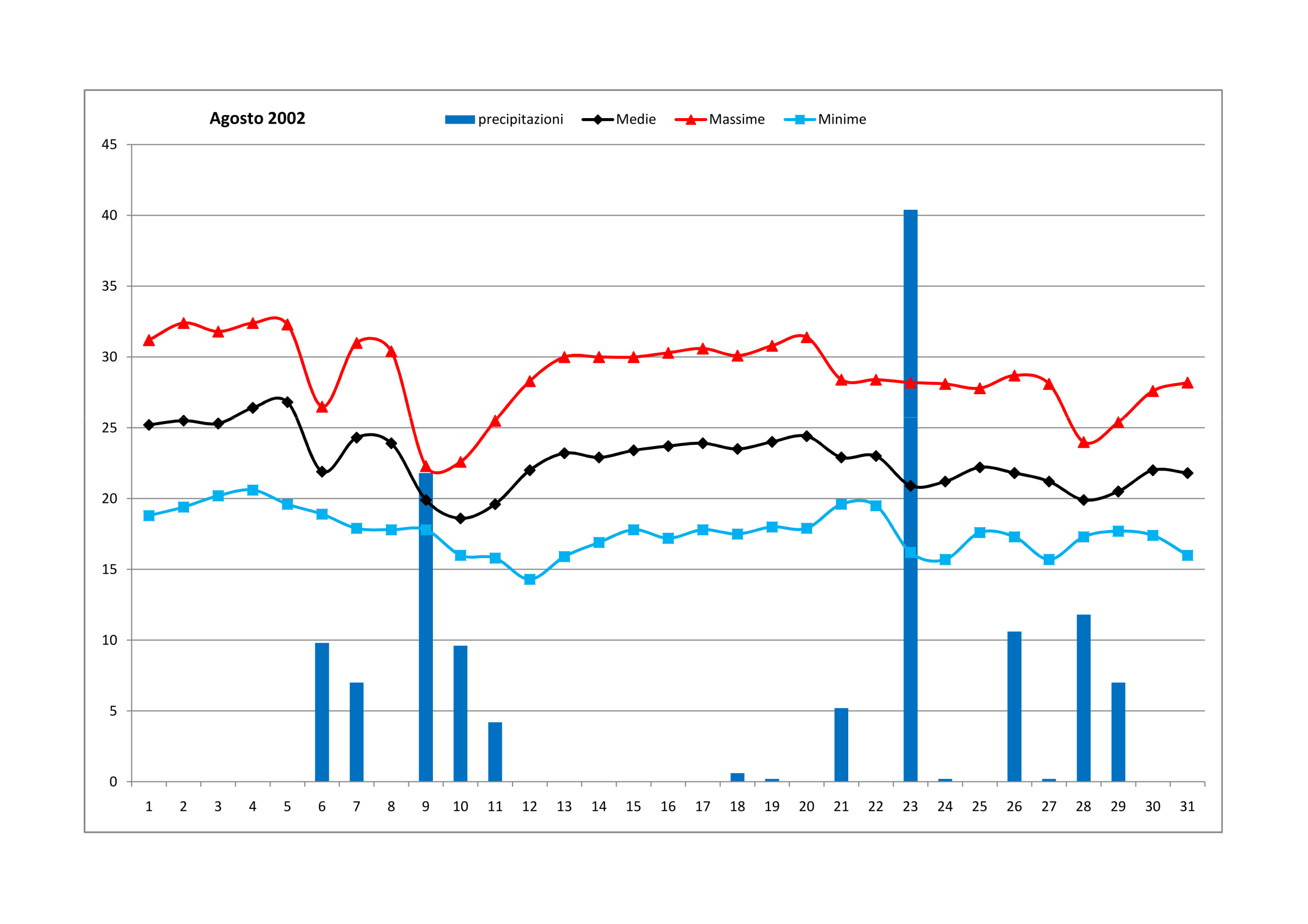 Osservatorio Meteorologico Torricelli Precipitazioni 1946-2023
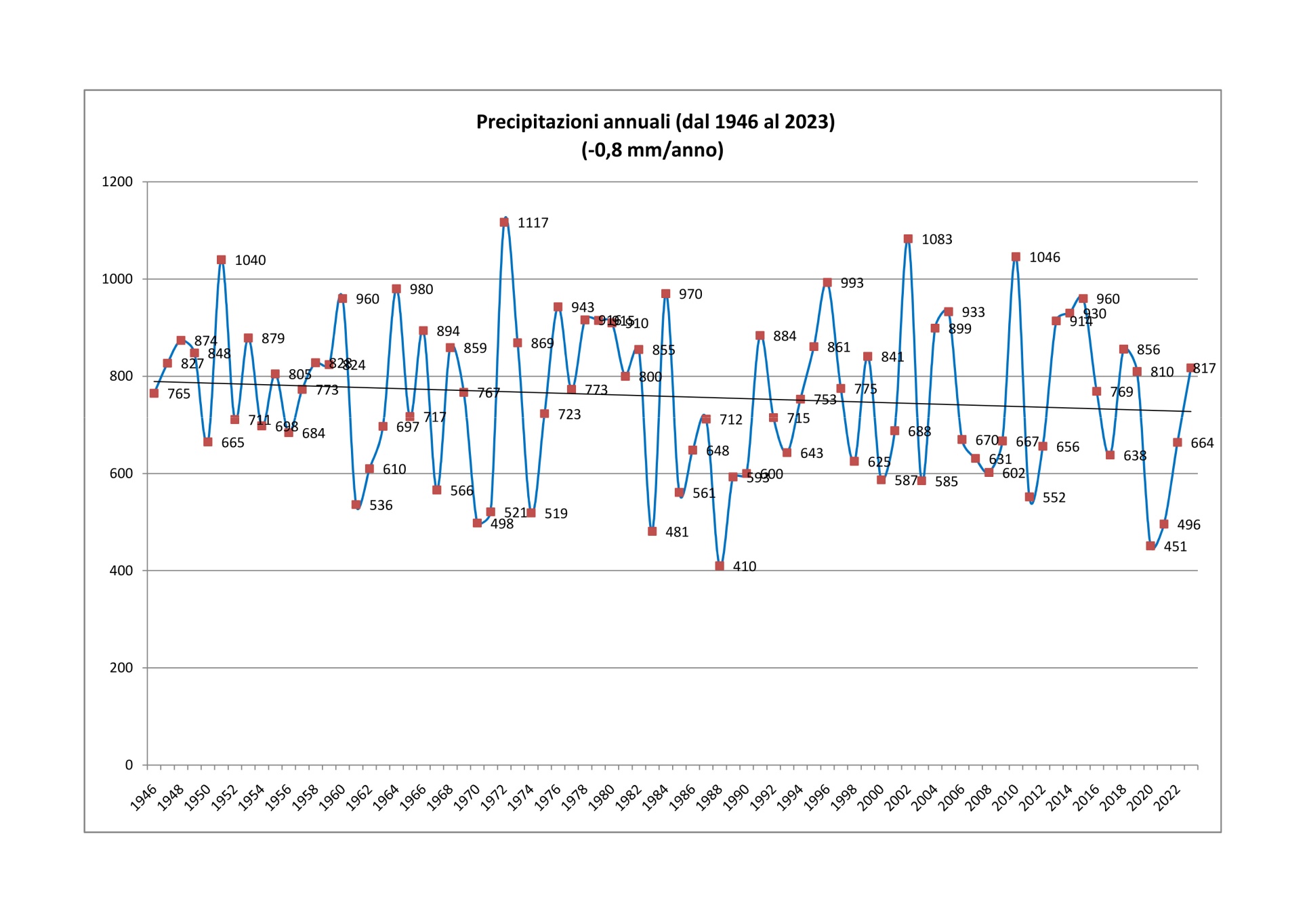 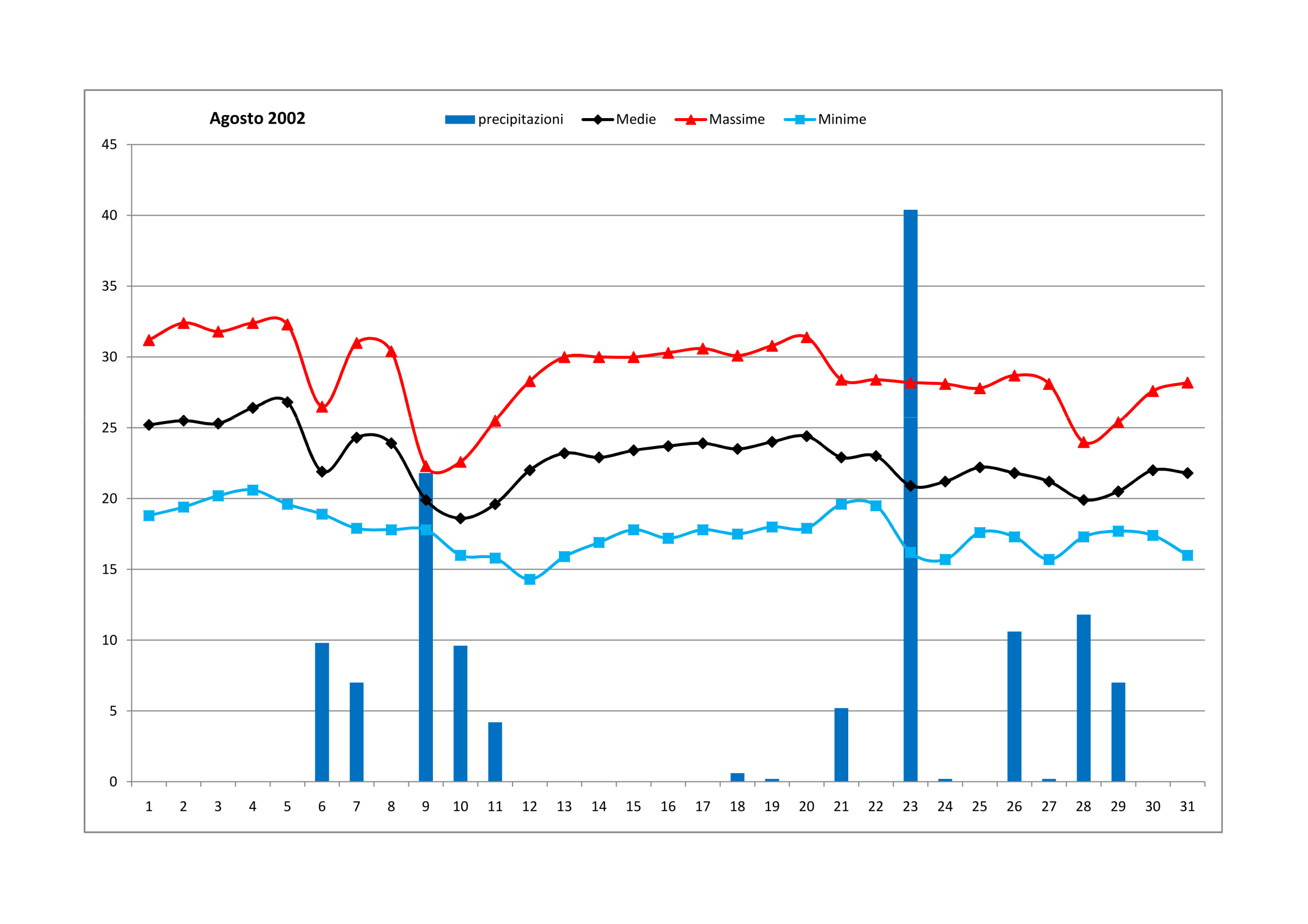 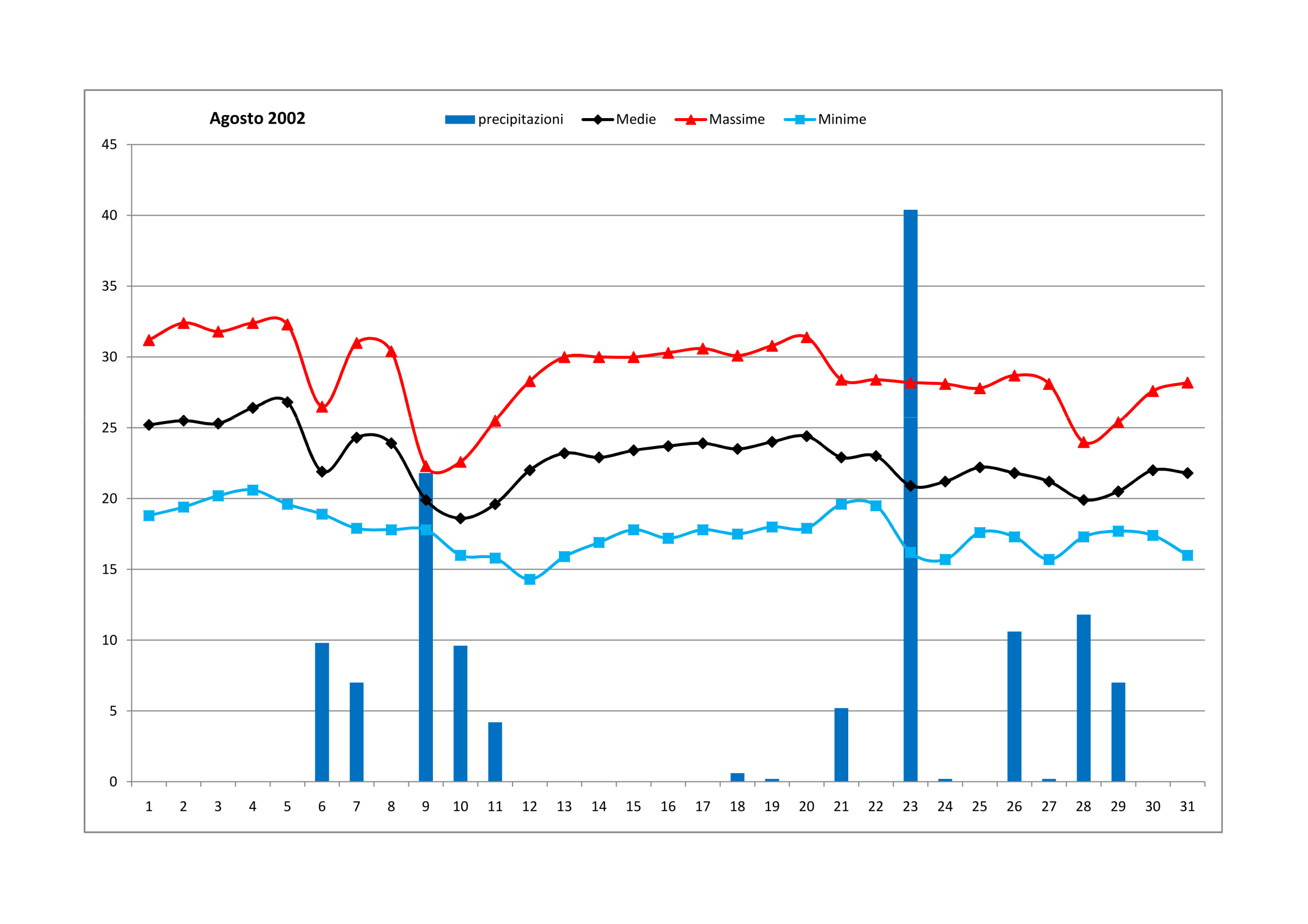 Osservatorio Meteorologico TorricelliPrecipitazioni Nevose (altezza)
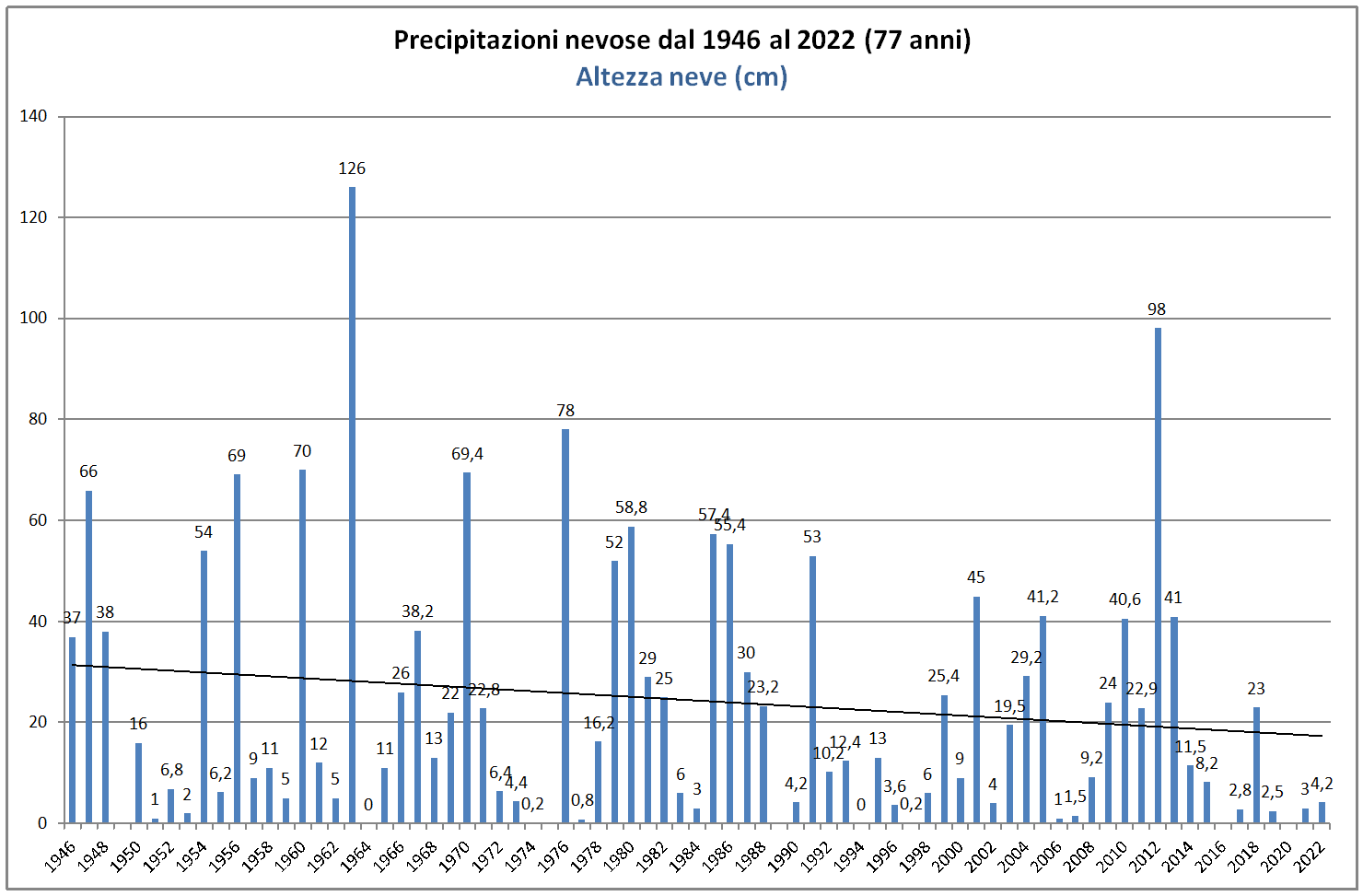 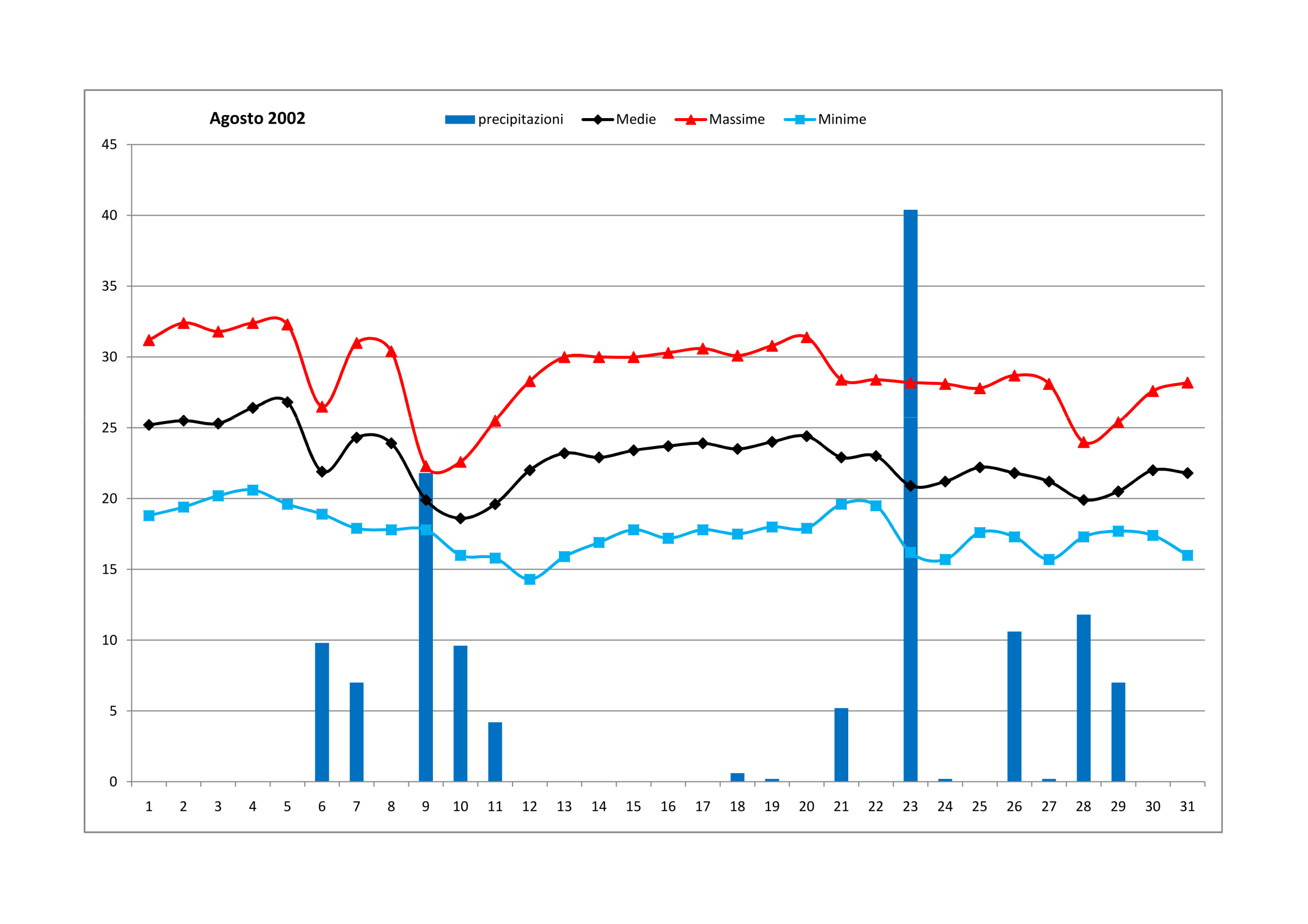 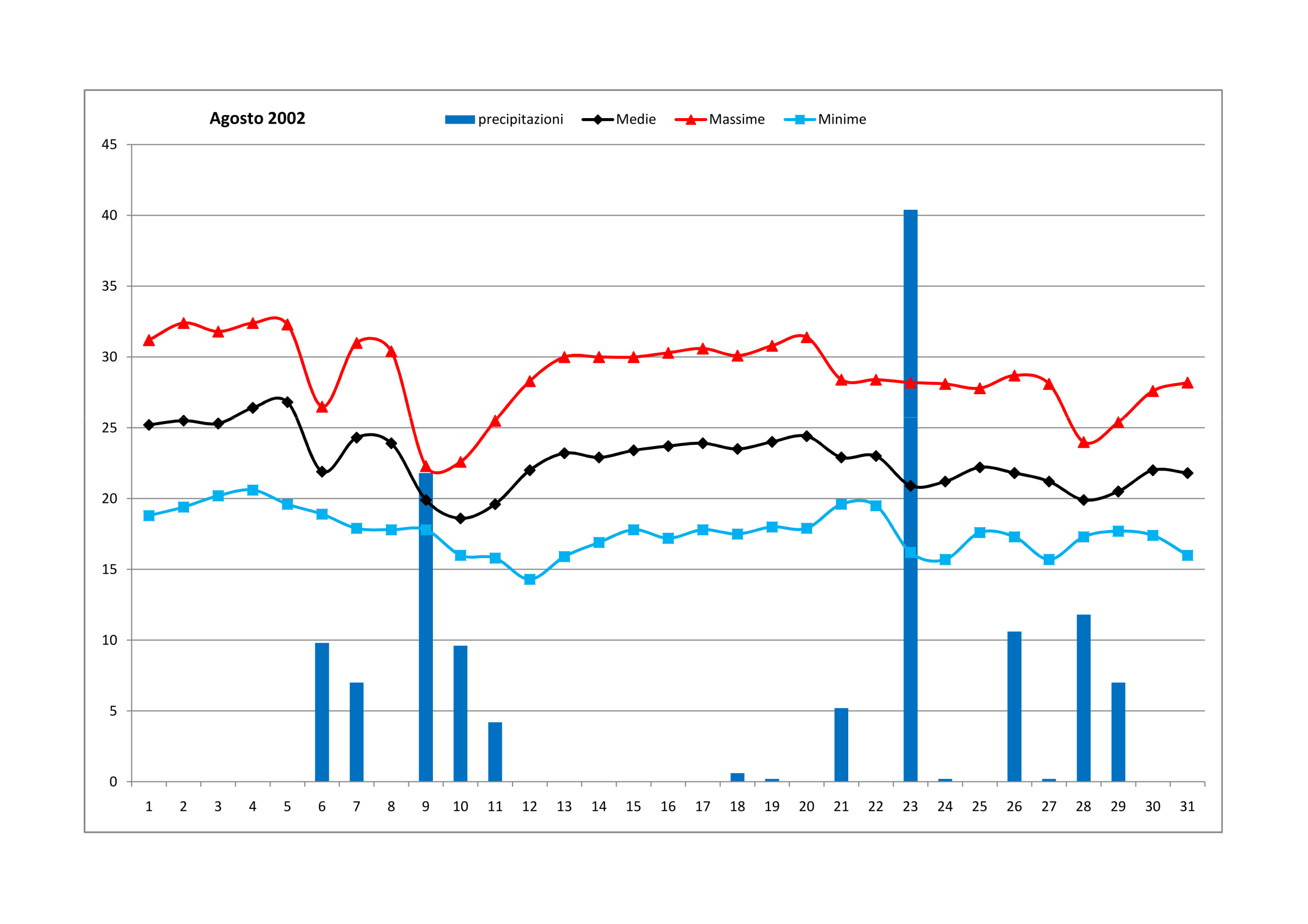 Osservatorio Meteorologico TorricelliPrecipitazioni nevose (giorni)
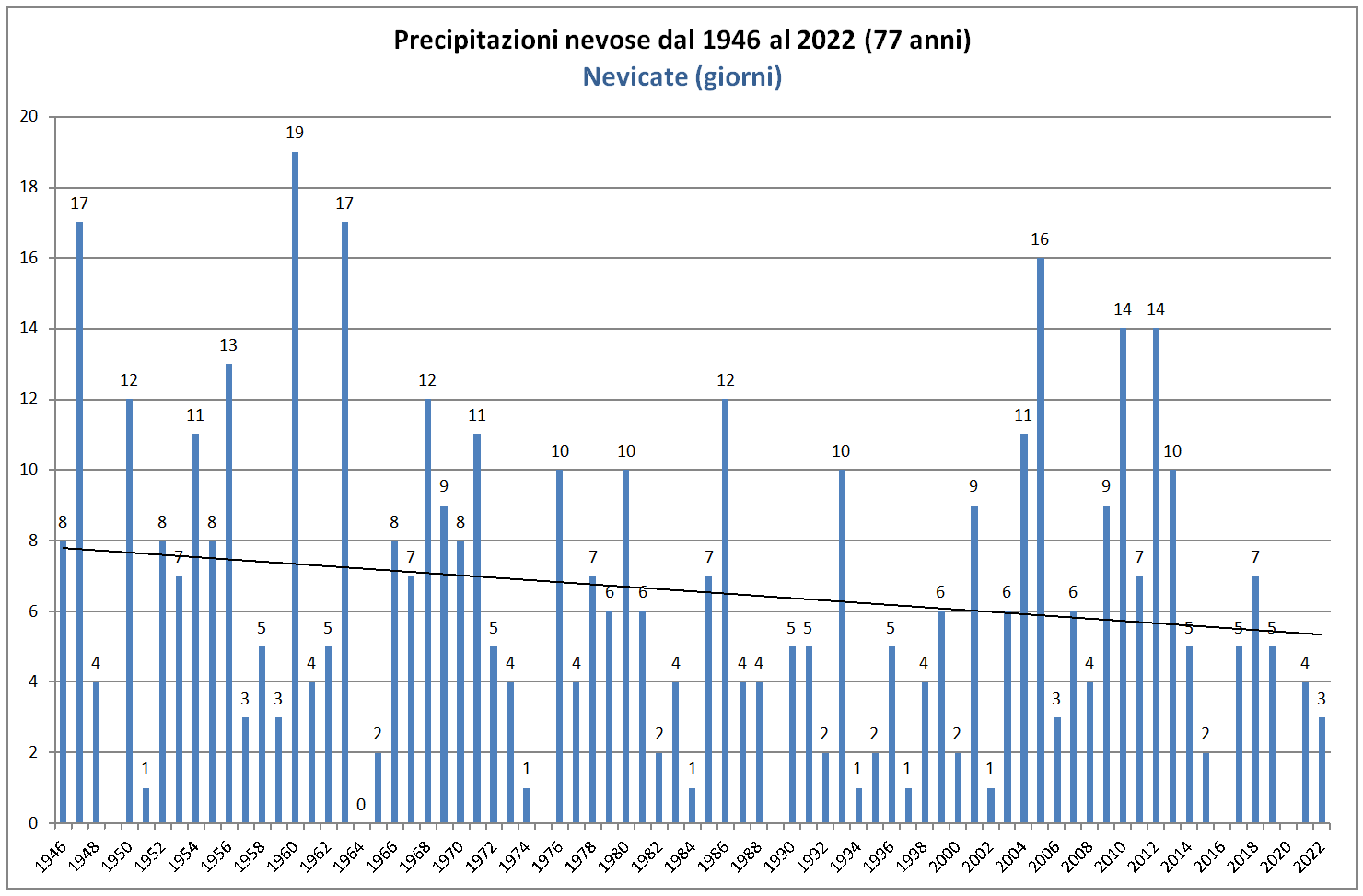 Osservatorio Meteorologico TorricelliAltri dati (2002-23)
Vento
Direzione media: terzo quadrante
Direzione prevalente: Libeccio (‘curena’); giornate invernali fredde e soleggiate con venti anche da nord o nord-est
Velocità media annuale: 16 km/h (4,5 m/s)
Raffica massima: 114 km/h (10 agosto 2017)
Osservatorio Meteorologico TorricelliAltri dati (2002-23)
Umidità
Media annuale: 70%

Pressione
Media annuale: 1013 hPa
Minima: 973 hPa
Massima 1040 hPa
 
Radiazione solare
Media annuale: 160 W/m2 (24 ore)